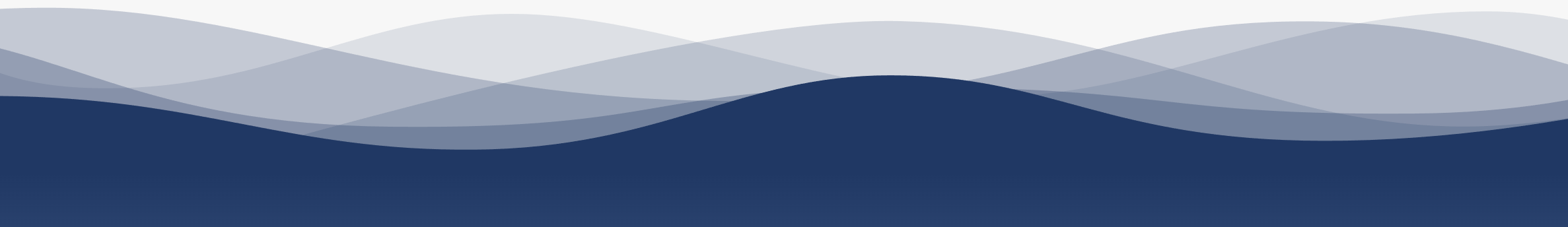 1
7
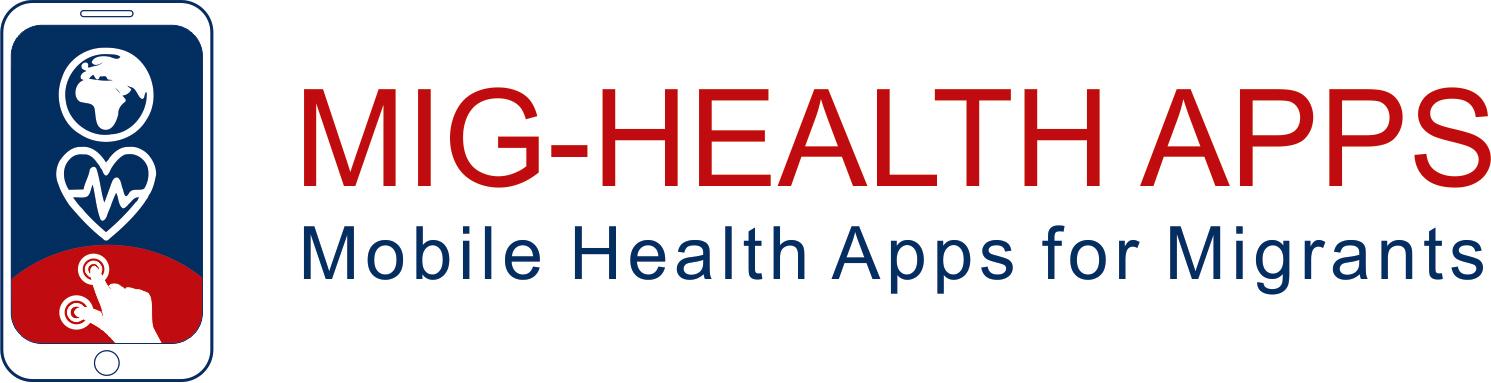 2
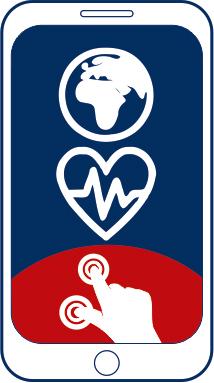 8
3
9
https://apps4health.eu/
4
Modul 8  - Unterrichtseinheit (8.1)Säuglingspflege
10
5
11
6
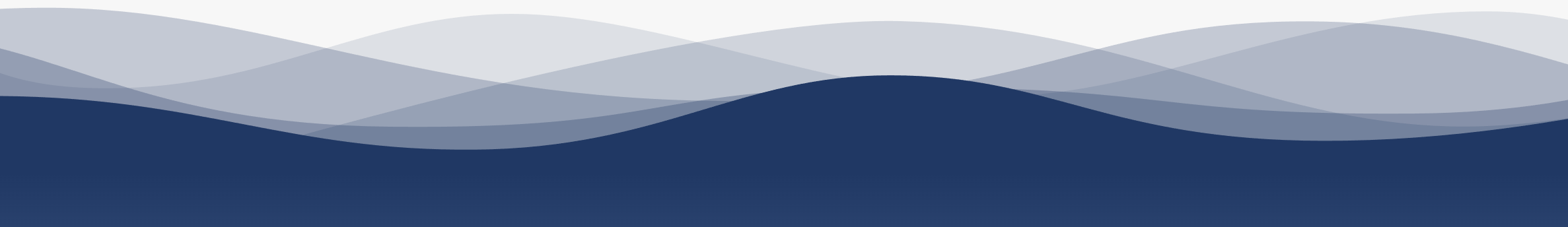 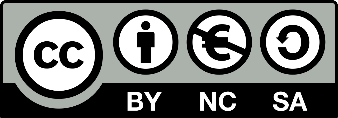 Von der Europäischen Union finanziert. Die geäußerten Ansichten und Meinungen entsprechen jedoch ausschließlich denen des Autors bzw. der Autoren und spiegeln nicht zwingend die der Europäischen Union oder der Europäischen Exekutivagentur für Bildung und Kultur (EACEA) wider. Weder die Europäische Union noch die EACEA können dafür verantwortlich gemacht werden.
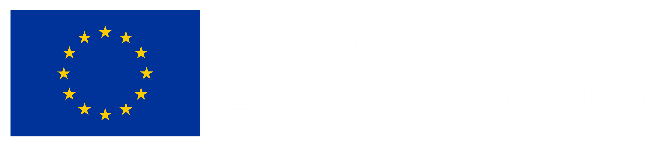 Partners
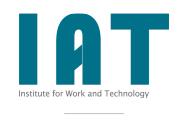 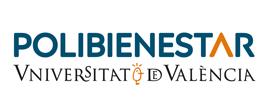 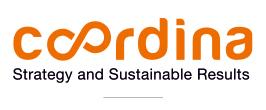 WESTFALISCHE HOCHSCHULE GELSENKIRCHEN,BOCHOLT, RECKLINGHAUSEN
GELSENKIRCHEN, GERMANY
www.w-hs.de
COORDINA ORGANIZACIÓN DE EMPRESAS YRECURSOS HUMANOS, S.L.
VALENCIA, SPAIN
coordina-oerh.com
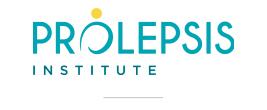 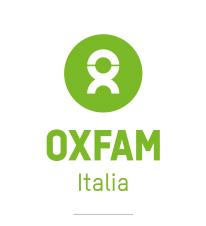 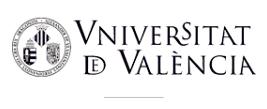 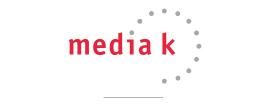 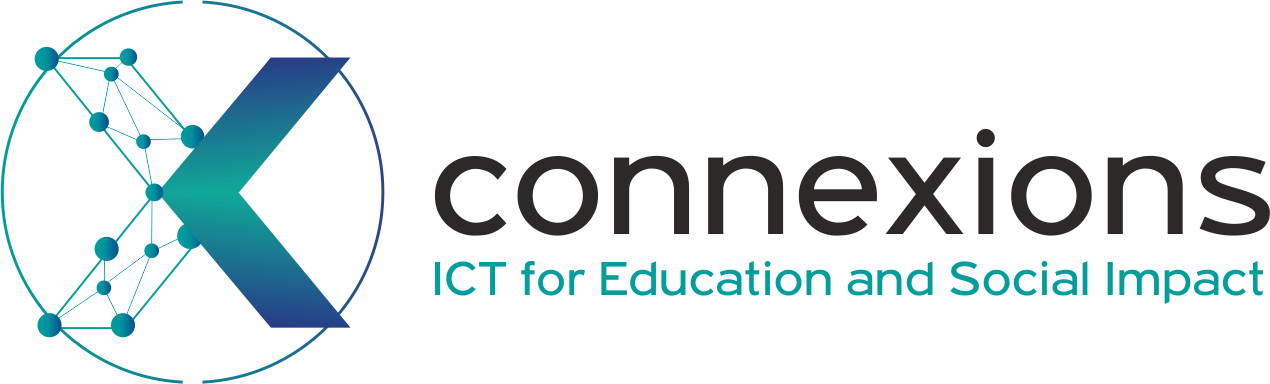 CONNEXIONS
ATHENS, GREECE
www.connexions.gr
PROLIPSIS
ATHENS, GREECEwww.prolepsis.gr
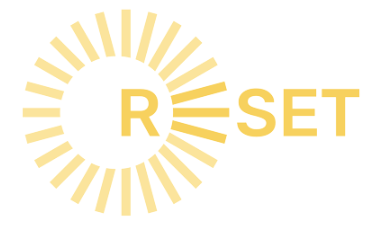 UNIVERSITAT DE VALENCIA
VALENCIA, SPAIN
www.uv.es
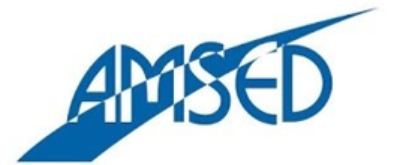 media k GmbH
Bad Mergentheim, GERMANY
www.media-k.eu
OXFAM ITALIA INTERCULTURA
AREZZO, ITALY
www.oxfamitalia.org/
RESET
CYPRUS
www.resetcy.com
AMSED
STRASBOURG, FRANCE
www.amsed.fr
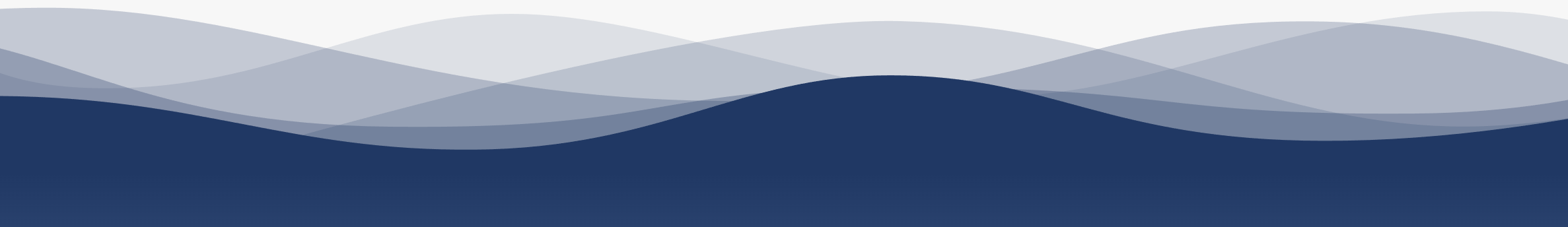 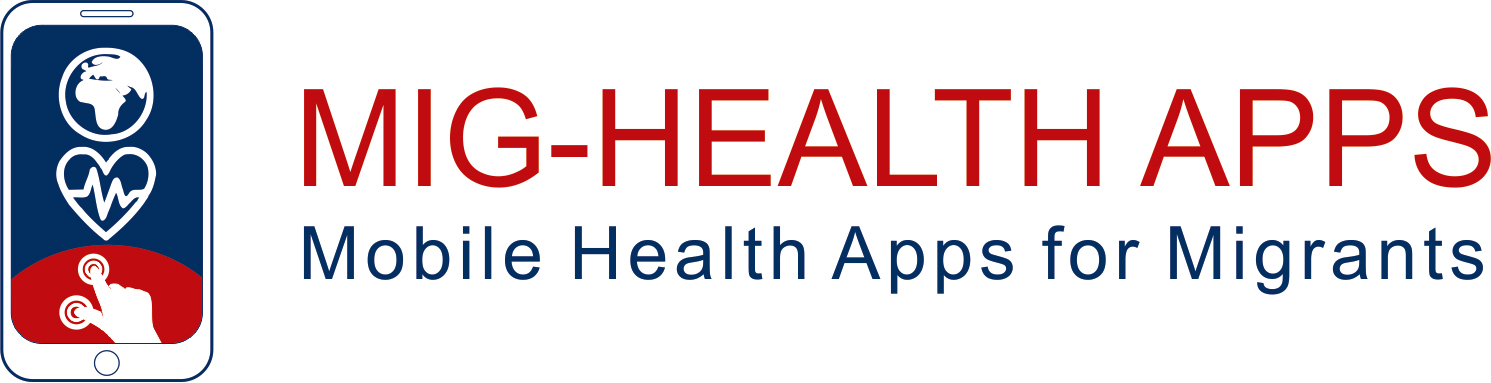 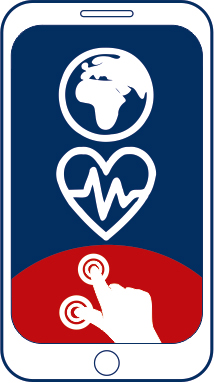 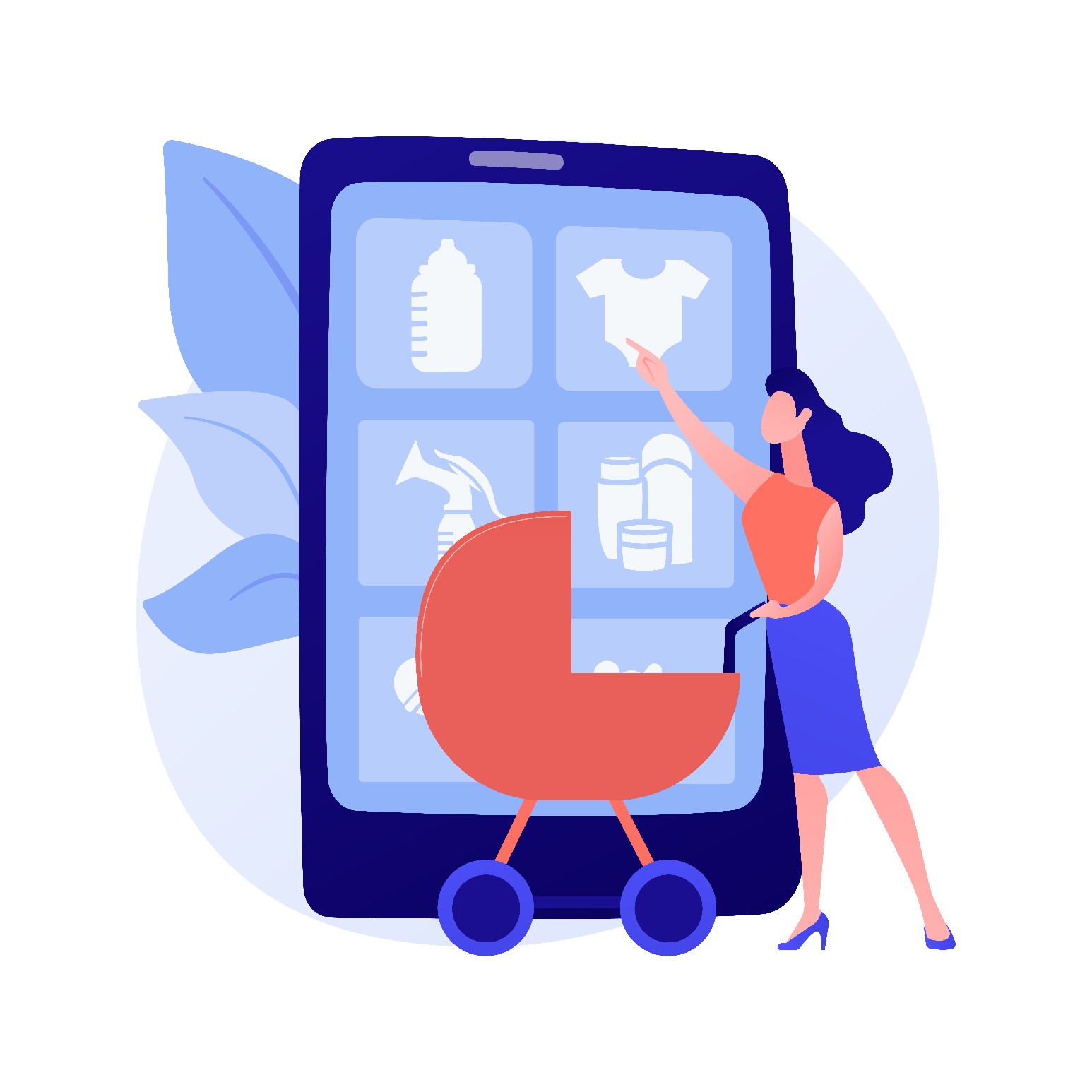 8Säuglingspflege
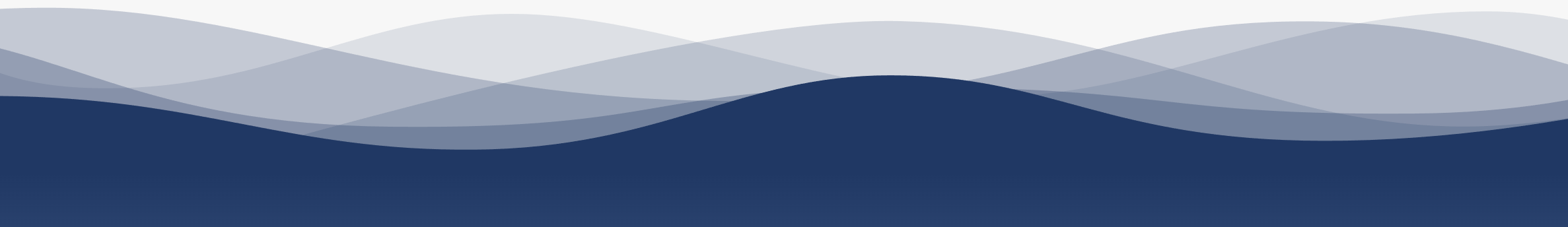 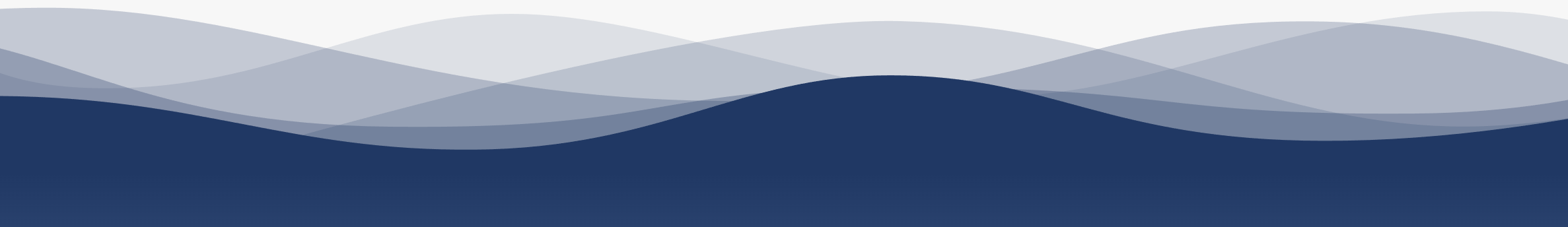 Unterrichtseinheit:  Inhalt
1. Einleitung: Neugeborenes Baby
2. Stillen und Ernährung
3. Schlafgewohnheiten
4. Gesundheitsanwendungen für Neugeborene
Säuglingspflege
6
8
Ziele
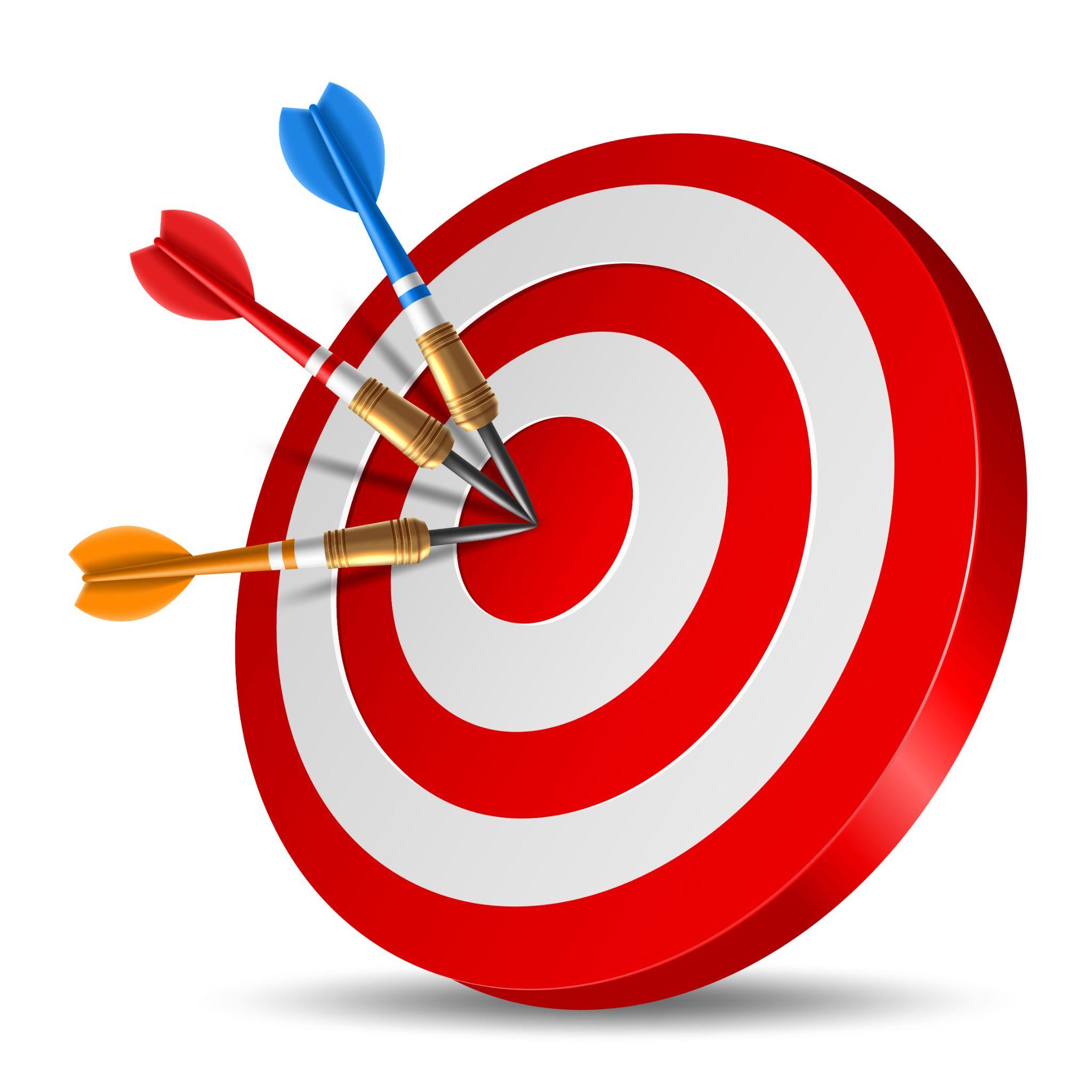 Grundlegende Informationen über die Säuglingspflege kennen.
Kenntnis der Bedeutung des Stillens und der Stillarten 
Grundlegende Informationen zur Beikost kennen 
Gesundheitsanwendungen für die Säuglingspflege kennen
Quelle: Bild von nuraghies auf Freepik
[Speaker Notes: https://www. dshs.wa.gov/altsa/program-services/nutrition-education 

To gain general knowledge on nutrition
To provide adequate knowledge and skills necessary for critical thinking regarding diet and health so the individual can make healthy food choices from an increasingly complex food supply. ΤΡΟΠΟΠΟΙΗΣΕ ΤΟ]
Säuglingspflege
8
6
Kompetenzen
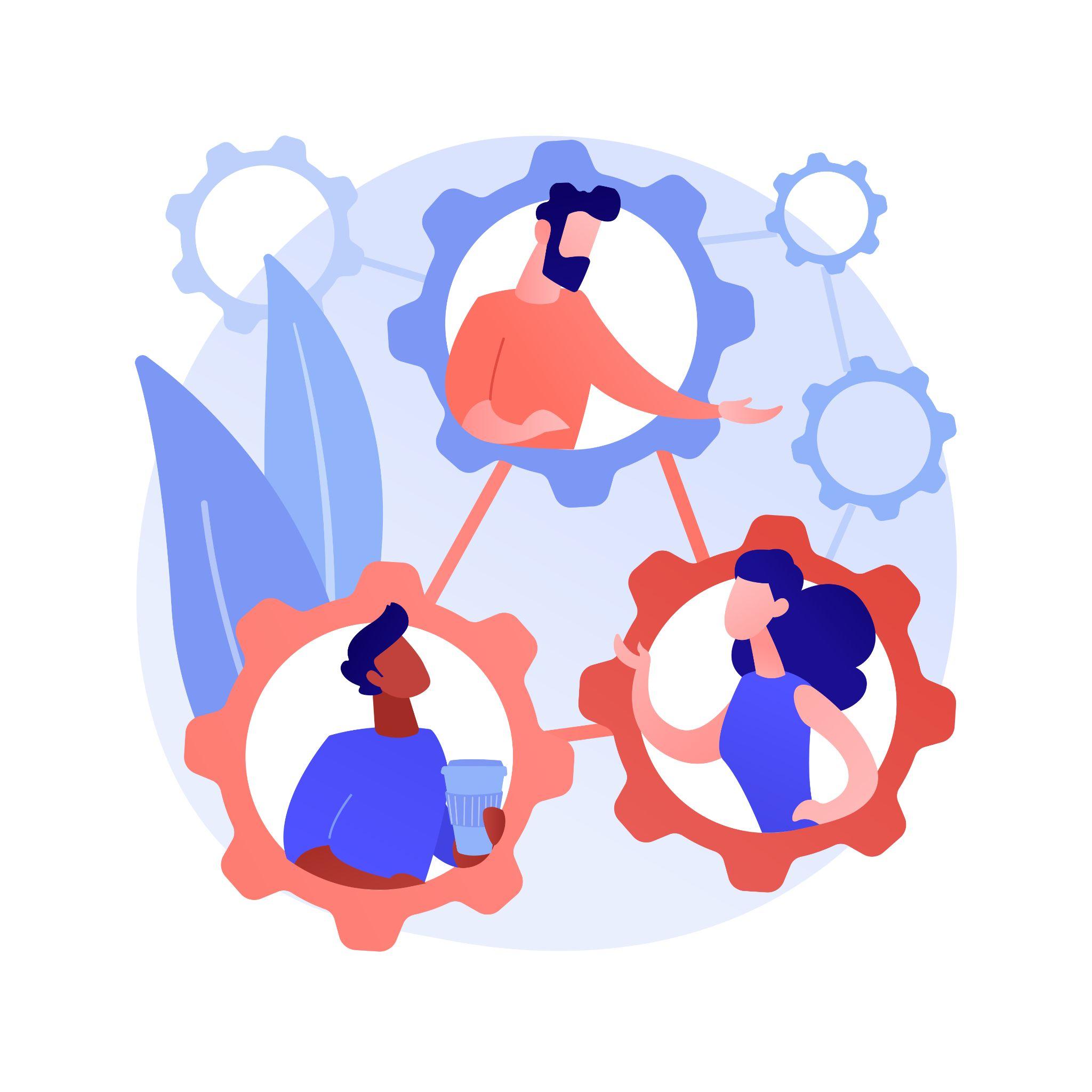 Die Lernenden erwerben grundlegende Kenntnisse über:
Neugeborene und ihre Merkmale
Die Bedeutung des Stillens und der Ernährung
Die Bedeutung von Schlafgewohnheiten. 
Die Lernenden kennen Apps für Neugeborene und wissen, wie man sie richtig einsetzt.
Bild von vectorjuice auf Freepik
[Speaker Notes: https://www. dshs.wa.gov/altsa/program-services/nutrition-education 

To gain general knowledge on nutrition
To provide adequate knowledge and skills necessary for critical thinking regarding diet and health so the individual can make healthy food choices from an increasingly complex food supply. ΤΡΟΠΟΠΟΙΗΣΕ ΤΟ]
8.1.1Einführung: Neugeborenes Baby
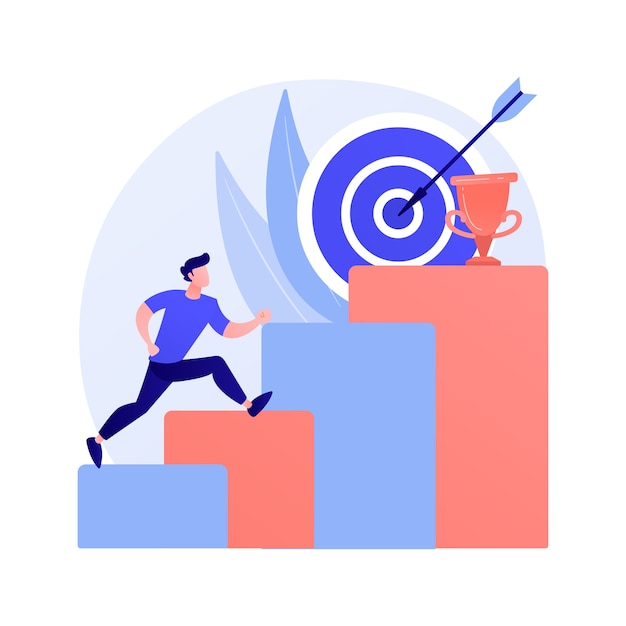 Ziele
Die Lernenden erhalten Informationen über Neugeborene und ihre Eigenschaften.
Design von Freepik
8.1.1 Einführung: Neugeborenes Baby
Was sind Neugeborene
Das Neugeborene wird so innerhalb einer Periode (neonatale Periode) bezeichnet, welche die ersten 4 Wochen des Lebens eines Säuglings umfasst, wo schnelle Veränderungen auftreten.
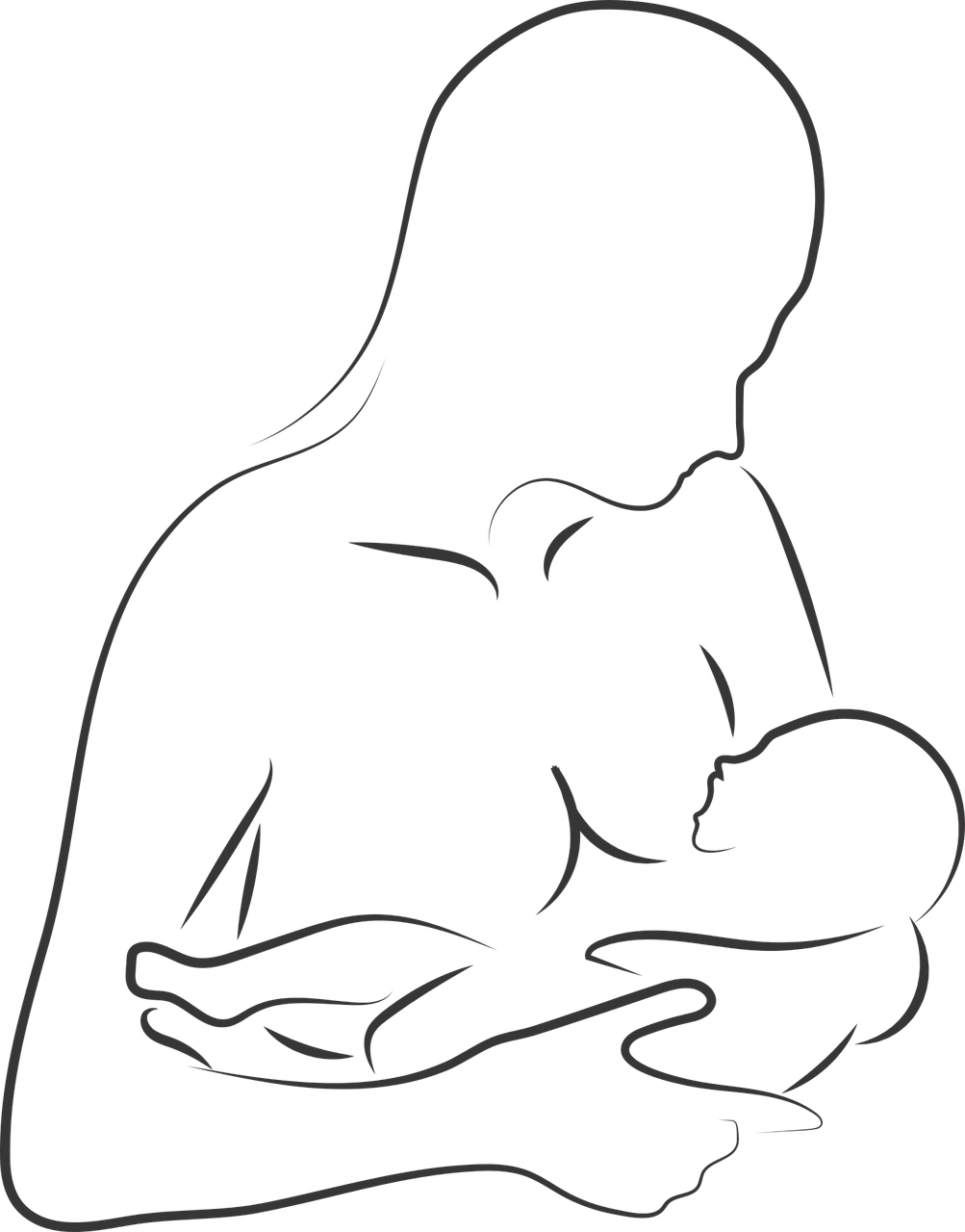 Quelle | Pixabay Lizenz
8.1.1 Einführung: Neugeborenes Baby
Types of newborns
Neugeborene werden nach ihrem Schwangerschaftsalter klassifiziert, d.h. nach der Schwangerschaftsdauer. Es gibt drei Arten von Neugeborenen:
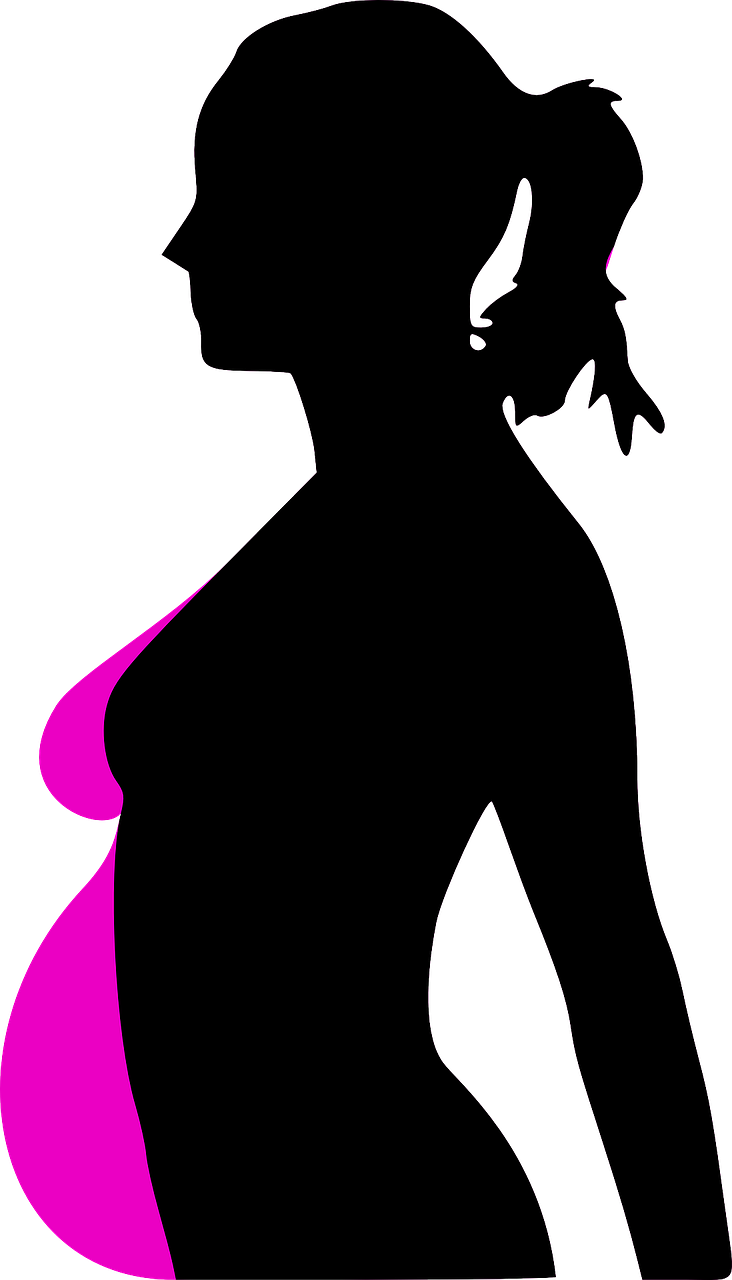 VOLL AUSGETRAGENE
FRÜHGEBORENE
ÜBERTRAGENE NEUGEBORENE
Geboren vor der 38. Schwangerschaftswoche
Geboren nach der 42. Schwangerschaftswoche
Geboren zwischen der 38. und 42. Schwangerschaftswoche
Quelle| Pixabay Lizenz
8.1.1 Einführung: Neugeborenes Baby
Merkmale eines Neugeborenen
Das folgende Video erklärt die wichtigsten Merkmale eines Neugeborenen. (Englisch)
https://youtu.be/MAhav3V9KV8?si=v6ba3yC7-Gwn-8ra
8.1.2Stillen und Ernährung
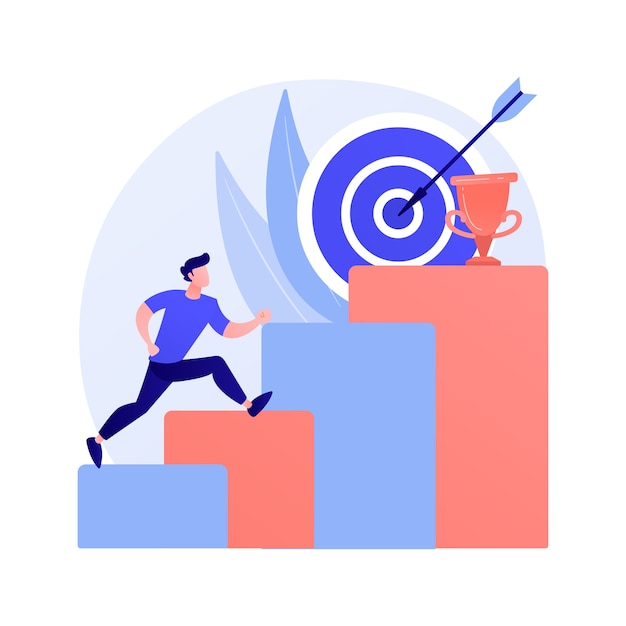 Ziele
Um zu verstehen, was Stillen ist und warum es so wichtig ist. 
Um zu wissen, welche Alternativen es zum Stillen gibt und welche Lebensmittel in verschiedenen Altersstufen zur Ergänzung verwendet werden können.
Design von Freepik
Trainingsinhalte
Was ist Stillen und was sind seine Vorteile?
Welche Alternativen gibt es zum Stillen?
Beikost/ergänzende Ernährung.
8.1.2 Stillen und Ernährung
Was ist Stillen?
Stillen ist ein Prozess, bei dem die Mutter ihr Neugeborenes durch ihre Brüste ernährt. Dieser Prozess wird für mindestens die ersten 6 Monate des Lebens des Babys empfohlen.
Stillen hat eine Reihe von Vorteilen sowohl für das Neugeborene als auch für die Mutter.
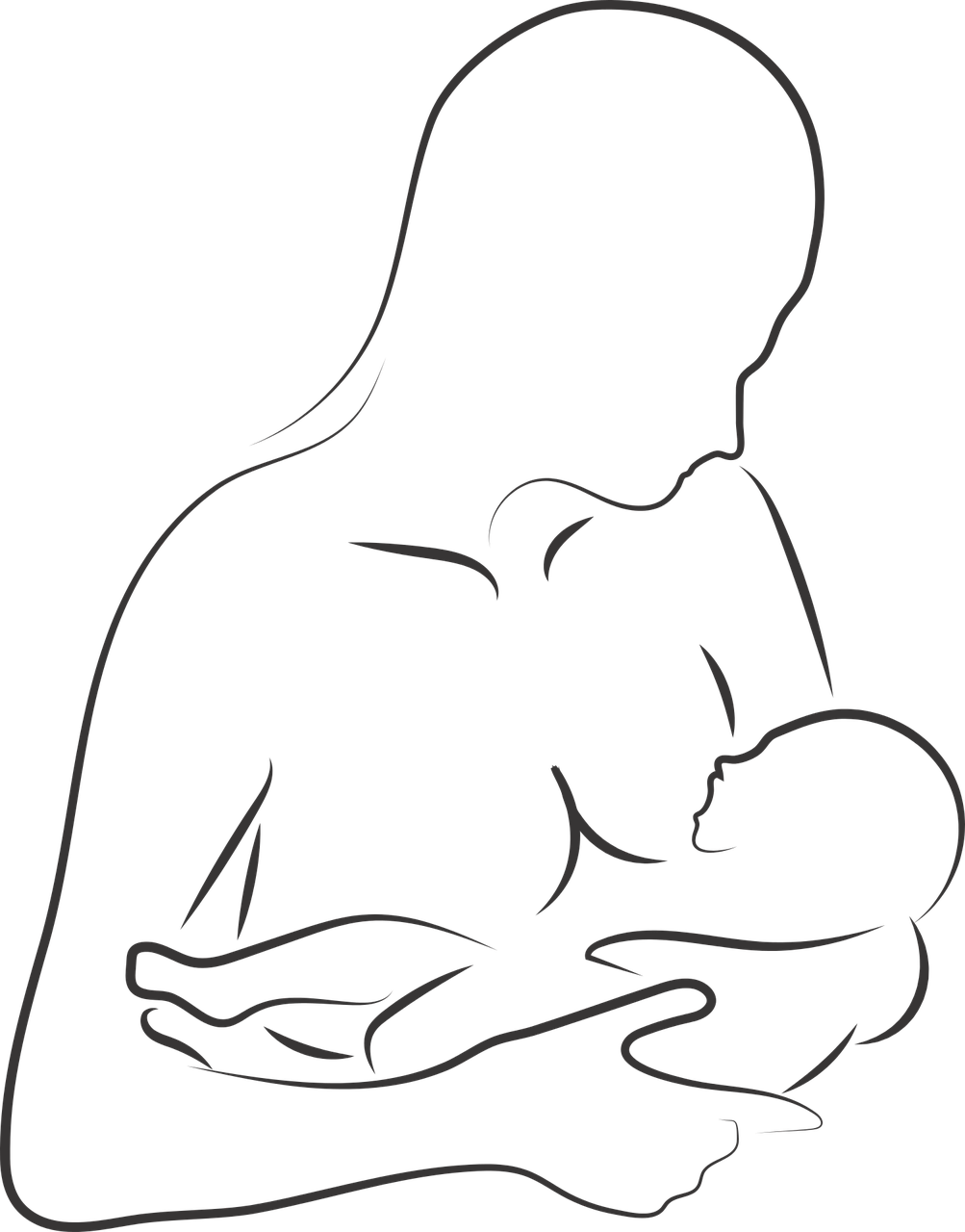 Jegliche Fragen zum Stillen sollten mit Ihrem Kinderarzt besprochen werden.
Quelle | Pixabay Lizenz
8.1.2 Stillen und Ernährung
Vorteile des Stillens
ERKLÄRUNGSVIDEO DER AM HÄUFIGSTEN VERWENDETEN STILLPOSITIONEN:
https://www.youtube.com/watch?v=or4OnMxihUg (Englisch)
NEUGEBORENE
MÜTTER
Das Stillen hat auch eine Reihe von Vorteilen für die Mutter und verringert das Risiko von:
Brust-, Eierstock-, Gebärmutter- und Schilddrüsenkrebs
Typ-2-Diabetes
Rheumatoide Arthritis
Hypertonie
Das Stillen von Säuglingen verringert ihr Risiko für einige Krankheiten:
Fettleibigkeit oder Übergewicht
Asthma
Mittelohrentzündung
Atopische Dermatitis
Diabetes
Zöliakie...
8.1.2 Stillen und Ernährung
Alternative zu Muttermilch
Kommerziell hergestellte Säuglingsnahrung ist eine Alternative zu Muttermilch für Mütter, die sich dafür entscheiden, obwohl die WHO das Stillen wann immer möglich empfiehlt. 
Unter sterilen Bedingungen hergestellt, versuchen kommerzielle Säuglingsnahrungen, Muttermilch durch die Verwendung einer komplexen Kombination aus Proteinen, Zuckern, Fetten und Vitaminen nachzuahmen, die nicht zu Hause hergestellt werden können. Daher ist es wichtig, wenn Sie Ihr Baby nicht stillen, nur professionell hergestellte Säuglingsnahrung zu verwenden.
Alle Fragen zu Alternativen zu Muttermilch sollten mit Ihrem Kinderarzt besprochen werden.
8.1.2 Stillen und Ernährung
Ergänzende Ernährung
Es wird empfohlen, die ergänzende Ernährung allmählich ab einem Alter von 6 Monaten einzuführen. 
Das folgende Video erklärt, in welchen Stadien damit begonnen werden sollte, einige Lebensmittel einzuschließen.
Erklärendes Video zur ergänzenden Ernährung (Englisch)
https://youtu.be/97mOI52QqqY?si=lRcyIytEFpctHPIp
Jegliche Fragen zur ergänzenden Ernährung sollten mit Ihrem Kinderarzt besprochen werden.
8.1.3Schlafgewohnheiten
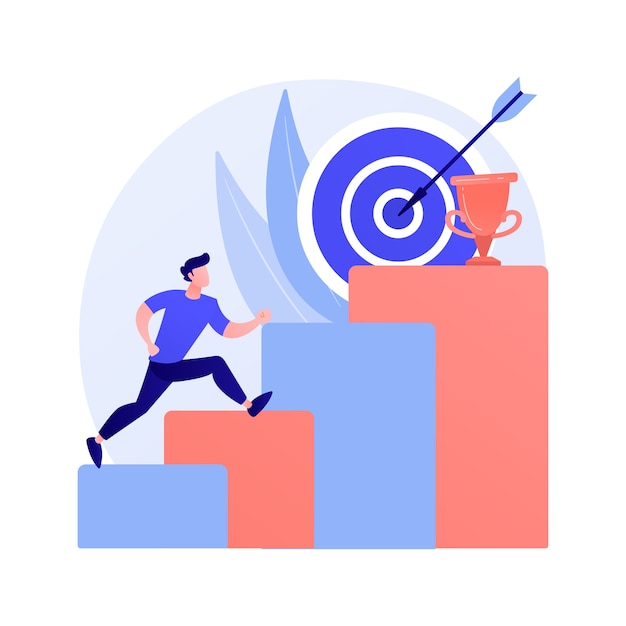 Ziele
Die Lernenden werden über die Bedeutung von Schlafgewohnheiten informiert.
Design von Freepik
8.1.3 Schlafgewohnheiten
Die Bedeutung von Schlafgewohnheiten
Es ist sehr wichtig, gute Schlafgewohnheiten und Routinen bei Neugeborenen zu etablieren, da Schlafstörungen bereits im frühen Alter einen negativen Einfluss auf das Baby haben können. 
Wenn es nicht gelingt, von klein auf eine gute Schlafroutine zu etablieren, kann dies die kognitive Entwicklung, das Verhalten, die Gesundheit und die Lebensqualität von Kindern und Eltern beeinträchtigen.
Das Einhalten der empfohlenen Schlafstunden trägt dazu bei, die Aufmerksamkeit von Neugeborenen zu verbessern, ebenso wie das Lernen, das Gedächtnis und die emotionale Regulation.
8.1.3 Schlafgewohnheiten
Empfohlene Schlafstunden
Je nach den verschiedenen Entwicklungsstadien benötigen Babys die empfohlenen Schlafstunden, um sich ordnungsgemäß zu entwickeln.
Erklärvideo zu den empfohlenen Schlafzeiten (Englisch)
https://youtu.be/se00vkpziuU?si=NlNFrPjhLLB5-CvA
Jegliche Fragen zu Schlafgewohnheiten sollten mit Ihrem Kinderarzt besprochen werden.
8.1.4Gesundheitsanwendungen für Neugeborene
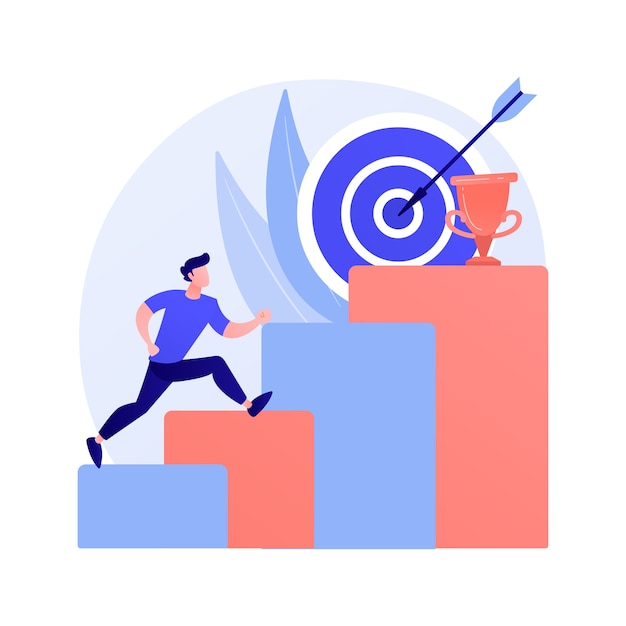 Ziele
Zwischen den einzelnen Anwendungen für Neugeborene unterscheiden können.
Wissen wie man sie richtig verwendet.
Design von Freepik
8.1.4 Gesundheitsanwendungen für Neugeborene
Trainingsinhalte
Welche Gesundheits-Apps gibt es für Neugeborene?
Welche Ziele hat jede Anwendung?
Was sind ihre Merkmale?
8.1.4 Gesundheitsanwendungen für Neugeborene
Was sind Gesundheits-Apps für Neugeborene?
Diese Anwendungen sollen neuen Eltern bei der Pflege von Neugeborenen helfen. In diesem Modul werden wir Apps vorstellen, die sich auf die folgenden Themen im Zusammenhang mit der Neugeborenenpflege konzentrieren:
Tägliche Protokolle
Fütterung
Pädiatrische Ratschläge
Schlafgewohnheiten
Stillen
Diese Anwendungen ersetzen keine Konsultationen mit Kinderärzten. Sie sollten nur als Ergänzung verwendet werden.
8.1.4 Gesundheitsanwendungen für Neugeborene
8.1.4 Health applications on newborn
Apps für tägliche Aufzeichnungen, Schlafgewohnheiten...
My Baby - Baby Diary:
IOS: https://apps.apple.com/es/app/mi-beb%C3%A9-diario-del-beb%C3%A9/id1439575933 
Baby Tracker
ANDROID: https://play.google.com/store/apps/details?id=com.nighp.babytracker_android&hl=es&gl=US
8.1.4 Gesundheitsanwendungen für Neugeborene
8.1.4 Health applications on newborn
My Baby - Baby Diary
Diese App unterstützt Eltern bei der Beobachtung der Entwicklung ihres Babys und konzentriert sich auf folgende Punkte:
Füttern
Windelwechsel
Schlafgewohnheiten, Aktivitäten und Stimmungsänderungen
Änderungen in Größe und Gewicht

Sie ist nur für IOS verfügbar.
IOS: https://apps.apple.com/es/app/mi-beb%C3%A9-diario-del-beb%C3%A9/id1439575933
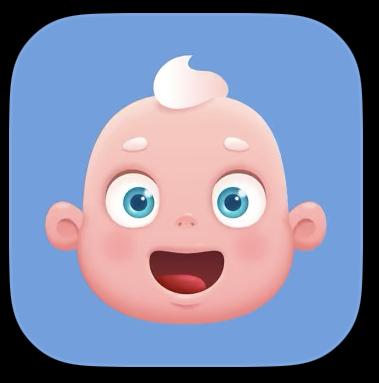 Quelle | Lizenz
8.1.4 Gesundheitsanwendungen für Neugeborene
8.1.4 Health applications on newborn
My Baby - Baby Diary
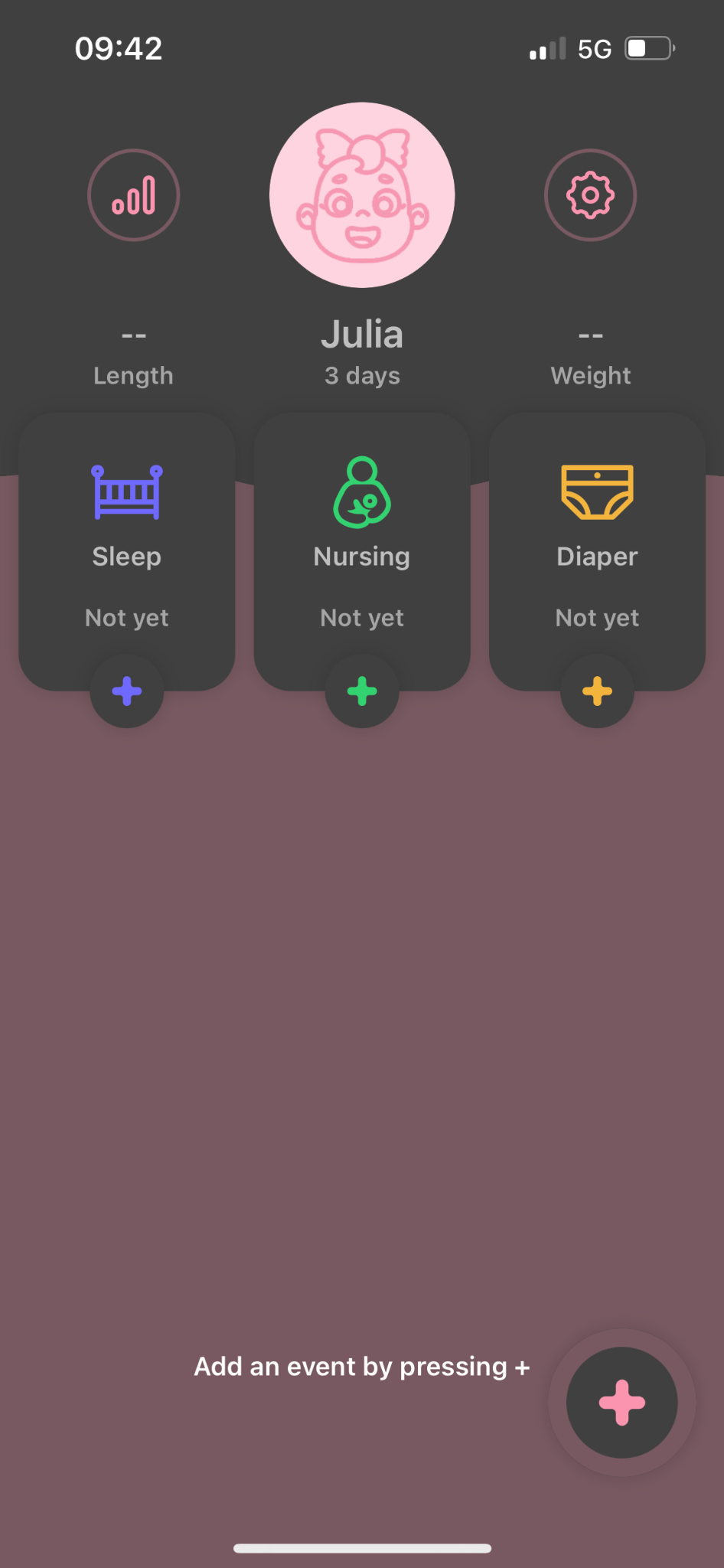 1
Sobald Sie die Informationen Ihres Babys eingegeben haben, bringt Sie die Anwendung auf ihre Startseite, wo Sie alle relevanten Aufzeichnungen zu Schlaf, Fütterung, Windelwechseln usw. vornehmen können.
8.1.4 Gesundheitsanwendungen für Neugeborene
8.1.4 Health applications on newborn
My Baby - Baby Diary
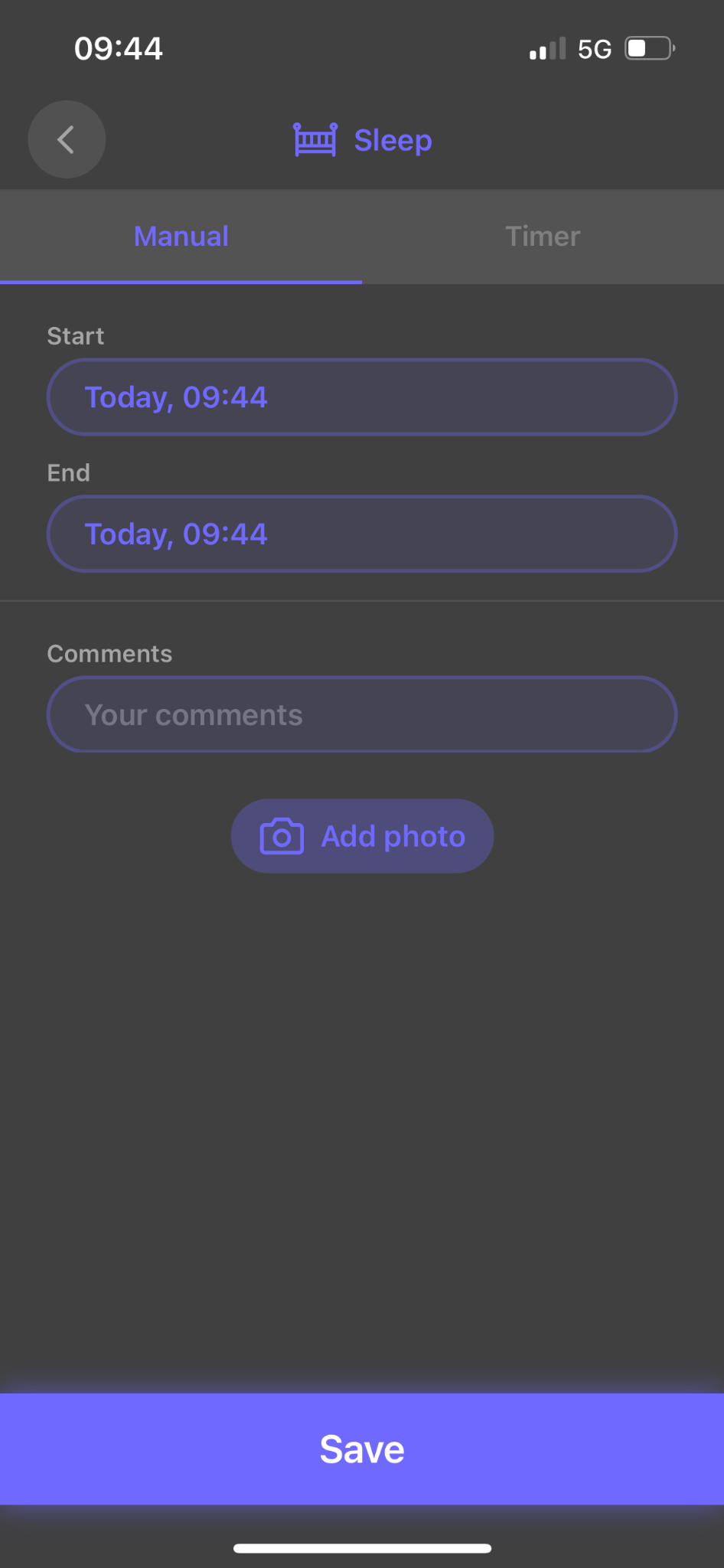 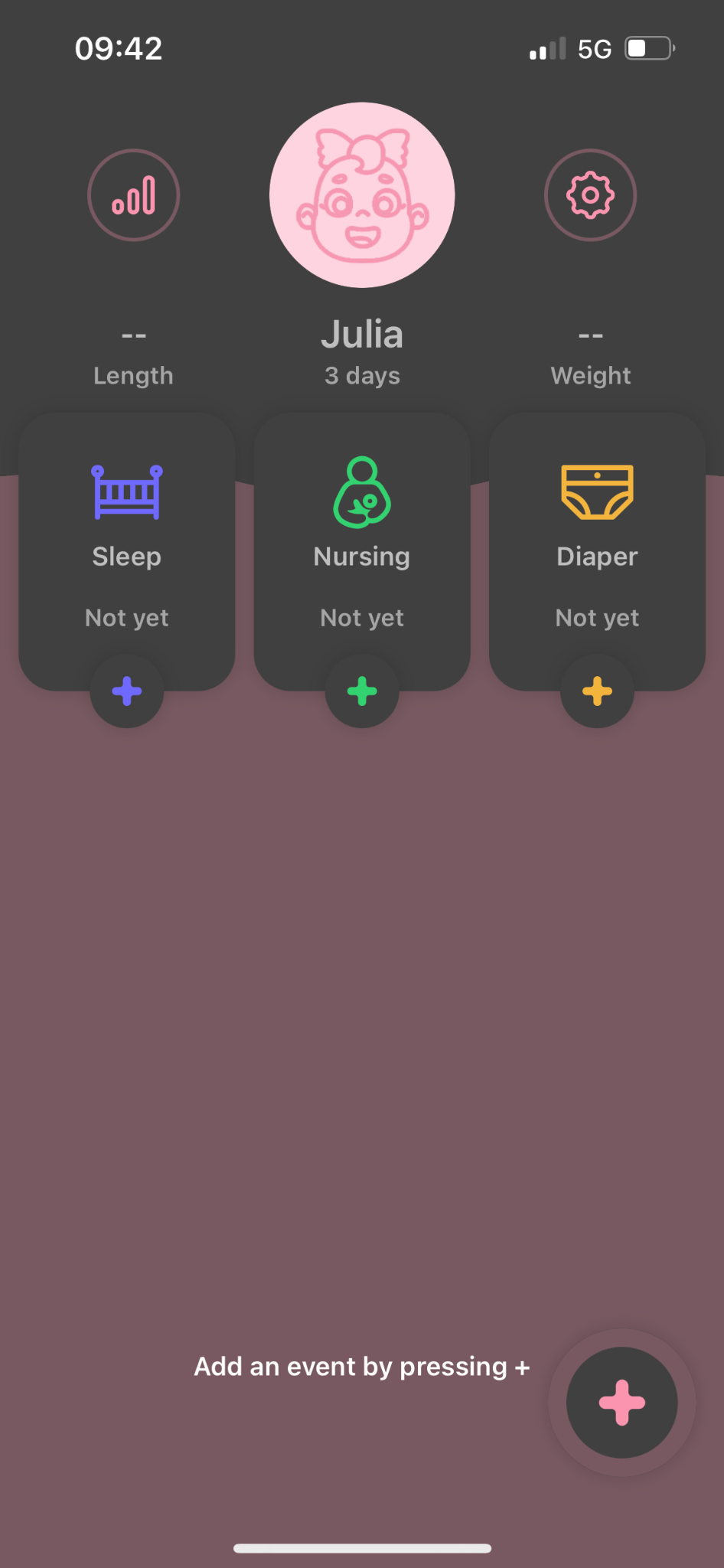 Hier ist ein Beispiel, wie Sie die Schlafgewohnheiten Ihres Babys registrieren können.
Klicken Sie zuerst auf die "+"-Taste. Geben Sie dann die Zeit ein, zu der Ihr Baby eingeschlafen ist, und die Zeit, zu der es aufgewacht ist.
Den gleichen Prozess würden Sie für das Stillen und das Wechseln der Windeln durchführen.
8.1.4 Gesundheitsanwendungen für Neugeborene
8.1.4 Health applications on newborn
My Baby - Baby Diary
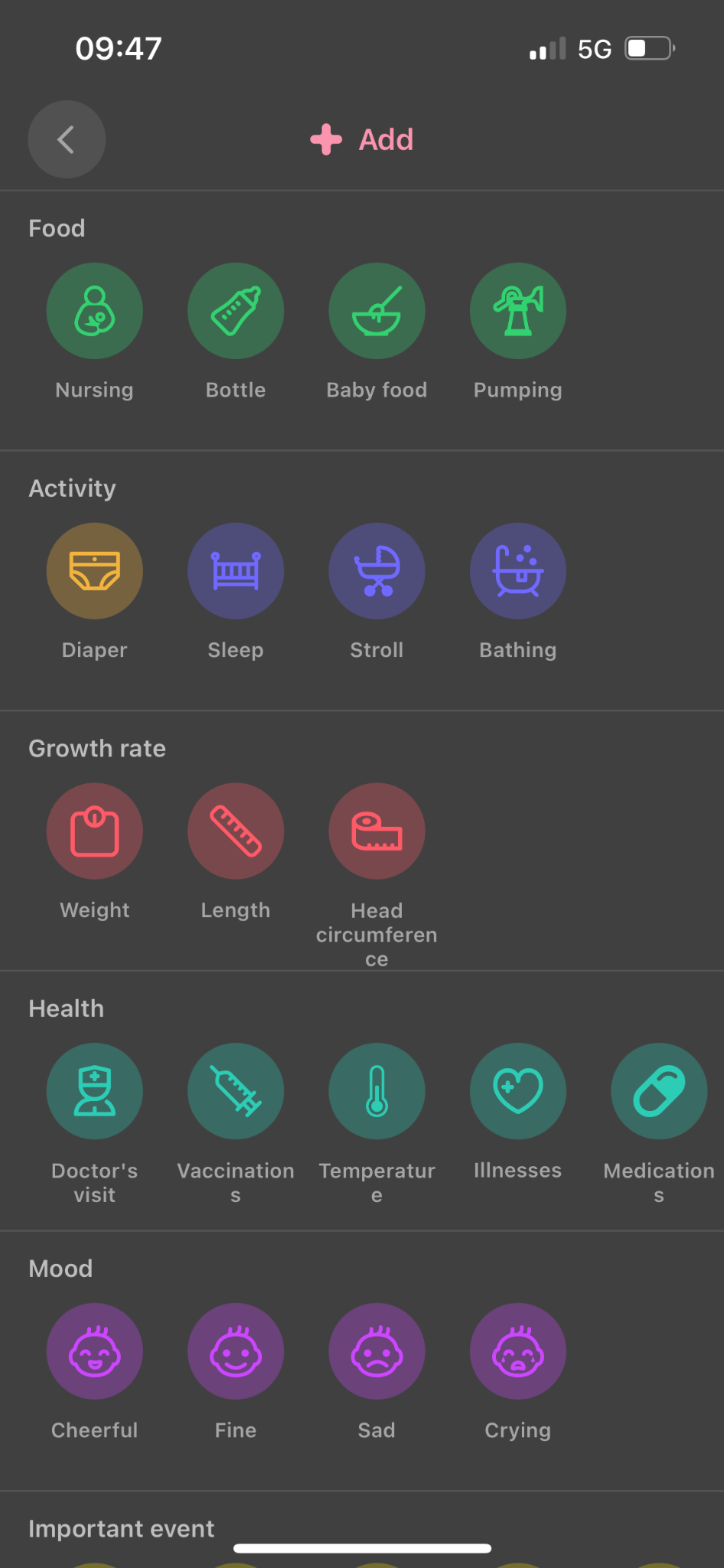 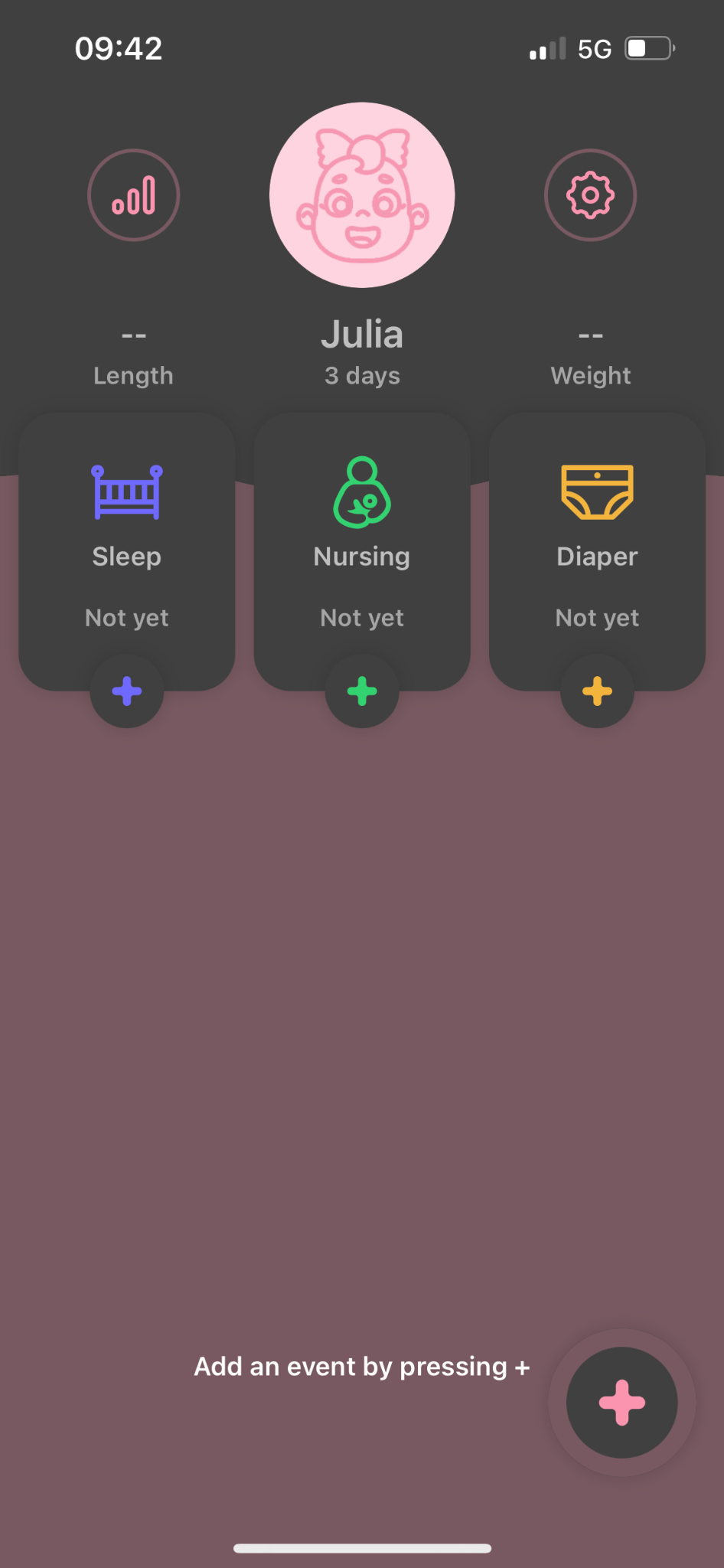 2
Ein weiterer wichtiger Aspekt ist, dass Sie neben der Aufzeichnung dieser drei wesentlichen Gewohnheiten auch die Möglichkeit haben, andere alltägliche Dinge zu protokollieren, und zwar mit dem gleichen beschriebenen Prozess.
8.1.4 Gesundheitsanwendungen für Neugeborene
8.1.4 Health applications on newborn
Apps für pädiatrische Ratschläge
Pediamécum AEP:
IOS: https://apps.apple.com/es/app/pediamécum-aep/id1469867687 
ANDROID: https://play.google.com/store/apps/details?id=com.pediamecum.app&hl=en_US
8.1.4 Gesundheitsanwendungen für Neugeborene
8.1.4 Health applications on newborn
Pediamécum AEP:
Diese Anwendung bietet Benutzern einen schnellen und einfachen Zugriff auf dokumentierte Daten, die in der Pädiatrie(Kinderheilkunde) häufig verwendet werden.
Sie ist sowohl für iOS als auch für Android verfügbar.
IOS: https://apps.apple.com/es/app/pediamécum-aep/id1469867687
ANDROID: https://play.google.com/store/apps/details?id=com.pediamecum.app&hl=en_US
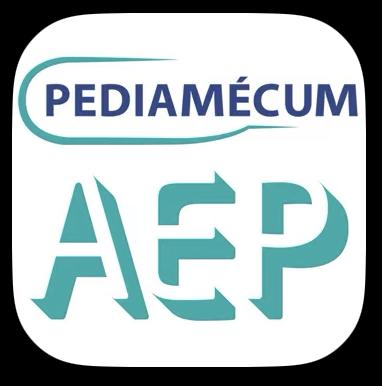 Quelle | Lizenz
8.1.4 Gesundheitsanwendungen für Neugeborene
8.1.4 Health applications on newborn
Pediamécum AEP:
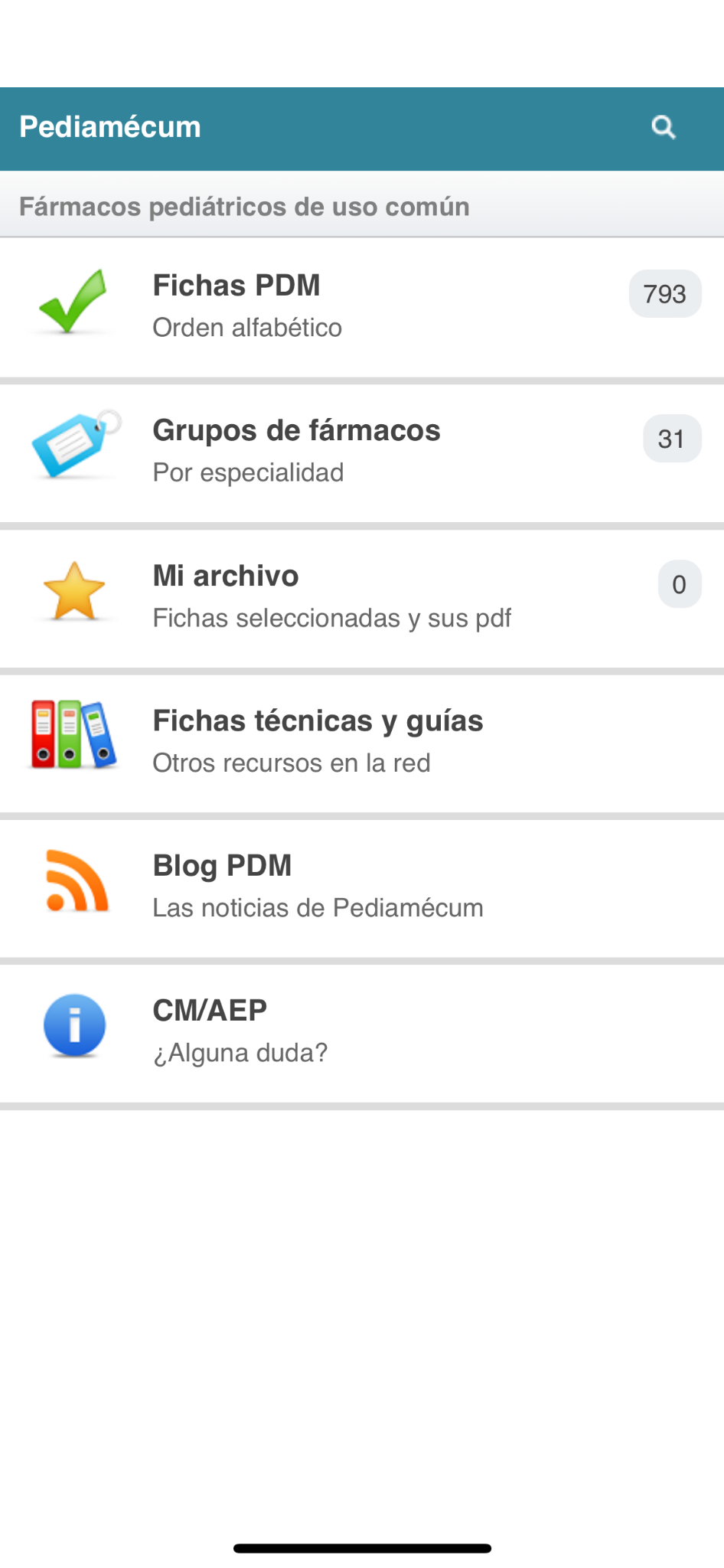 1
Nach dem Herunterladen der Anwendung werden mehrere Abschnitte auf dem Hauptbildschirm angezeigt, die alle mit verschiedenen Aspekten von Interesse in der Pädiatrie zusammenhängen.
8.1.4 Gesundheitsanwendungen für Neugeborene
8.1.4 Health applications on newborn
Pediamécum AEP:
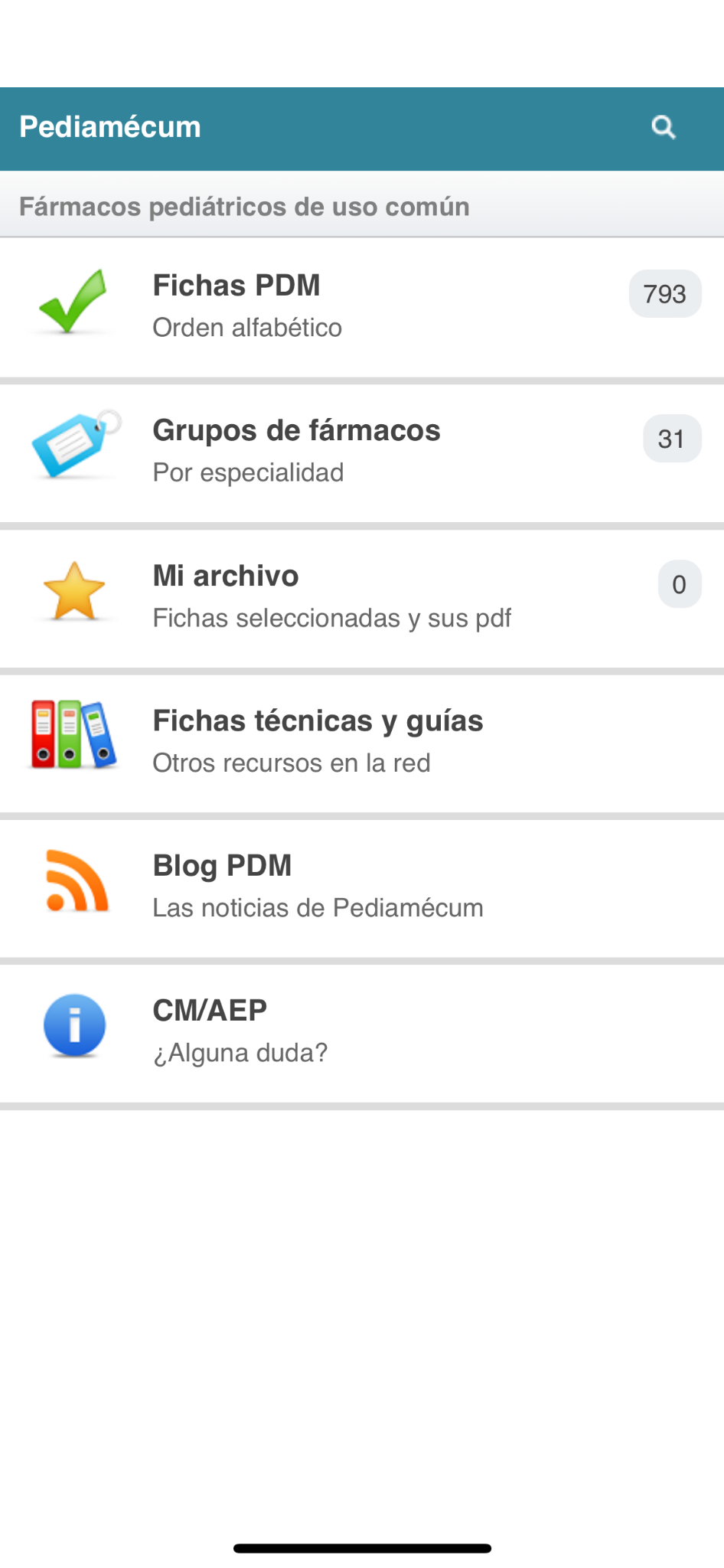 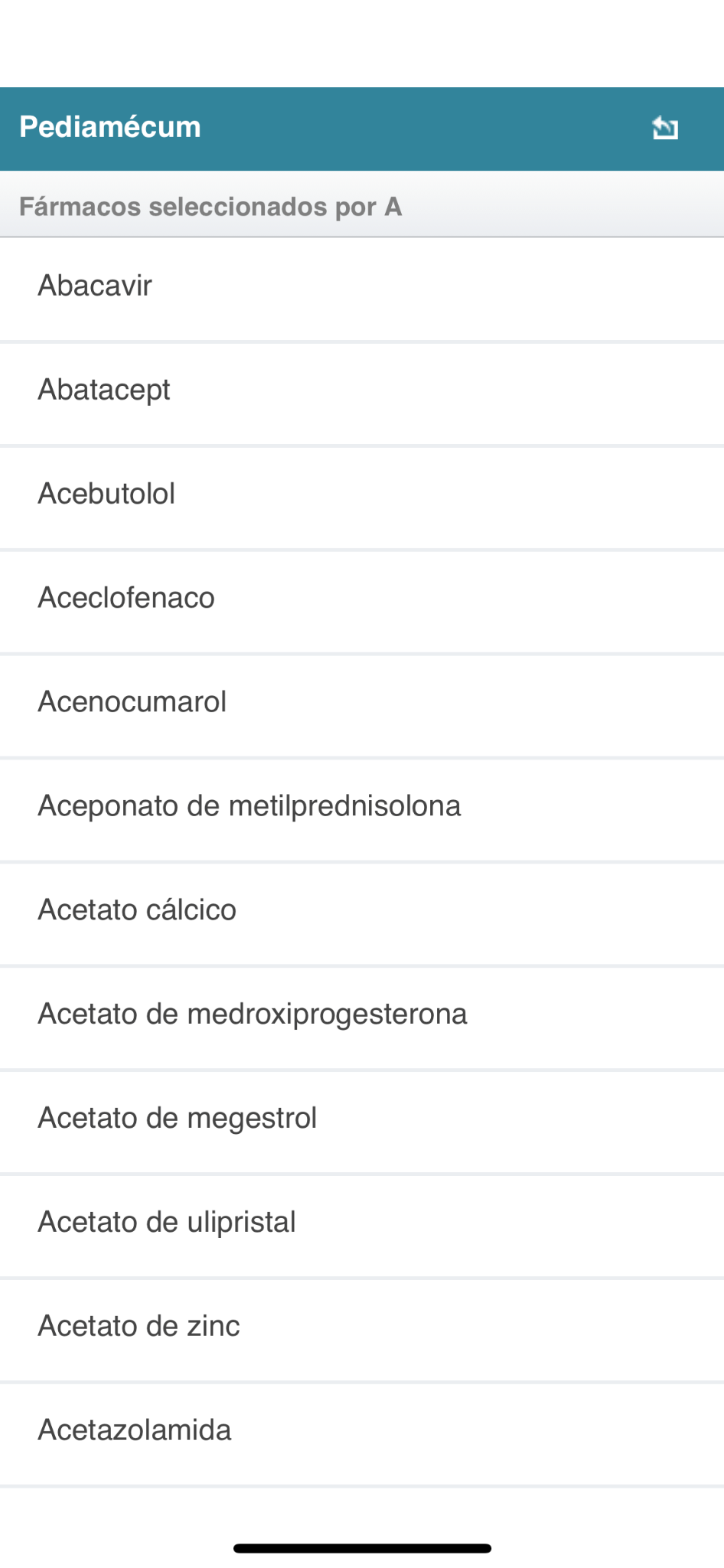 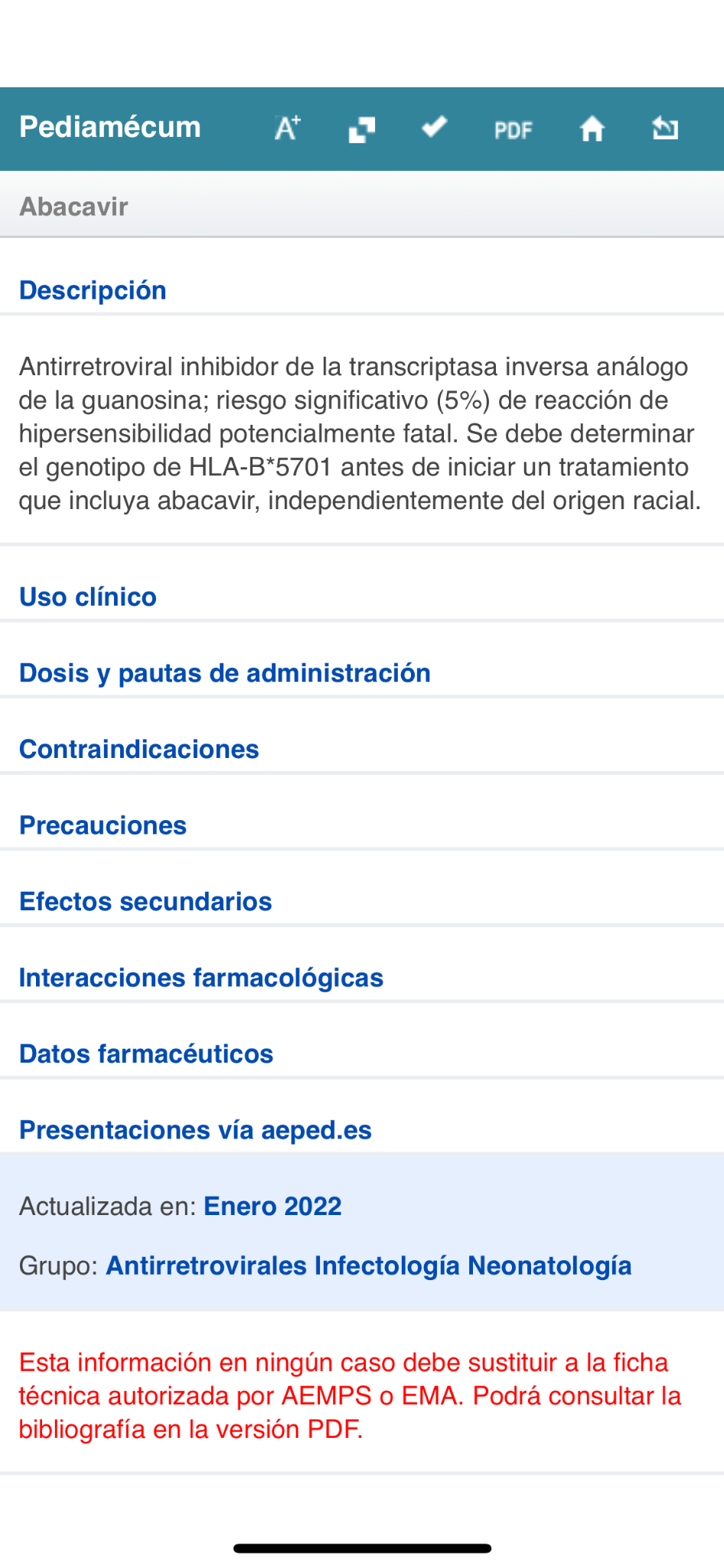 2
Die ersten beiden Abschnitte konzentrieren sich auf verschiedene Medikamente und Arzneimittel und bieten aktuelle Informationen darüber.
8.1.4 Gesundheitsanwendungen für Neugeborene
8.1.4 Health applications on newborn
Pediamécum AEP:
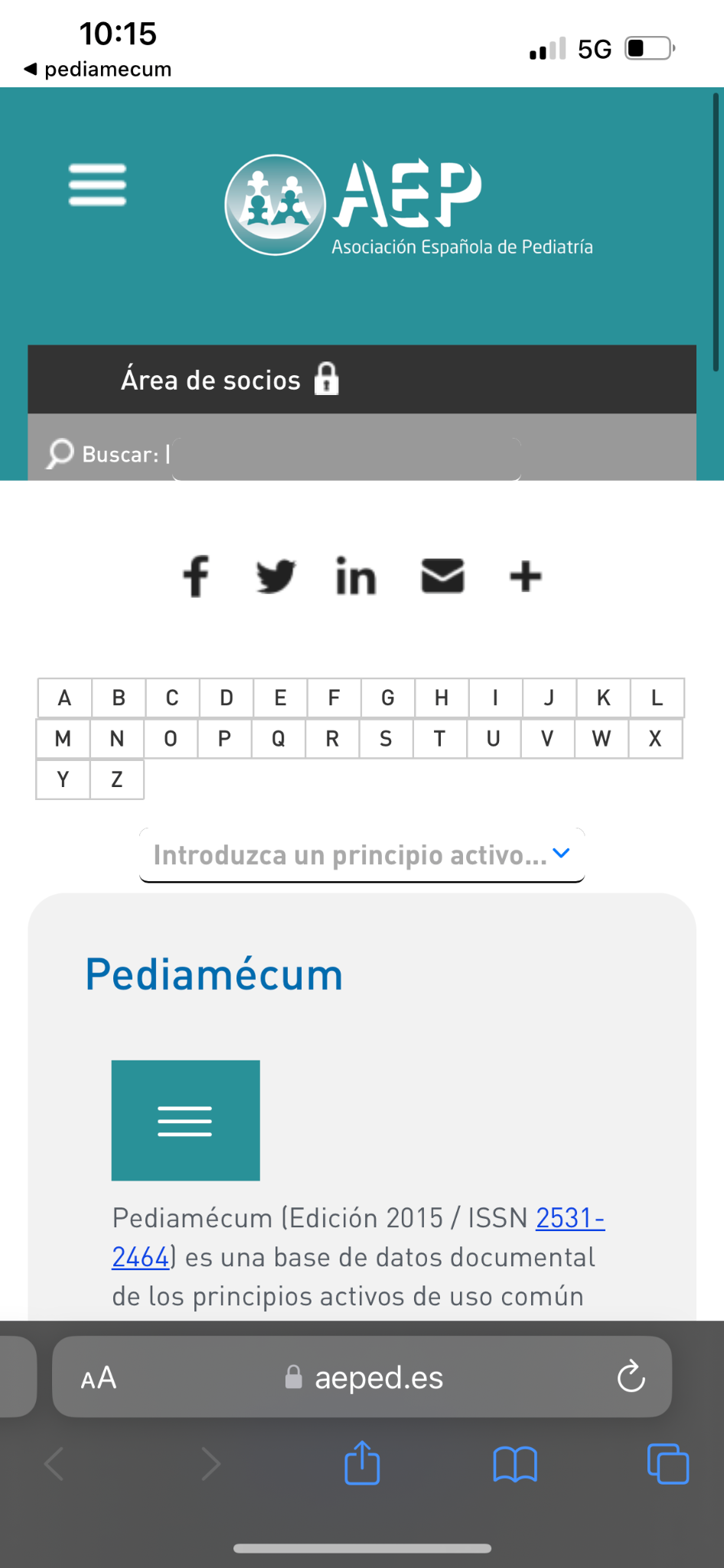 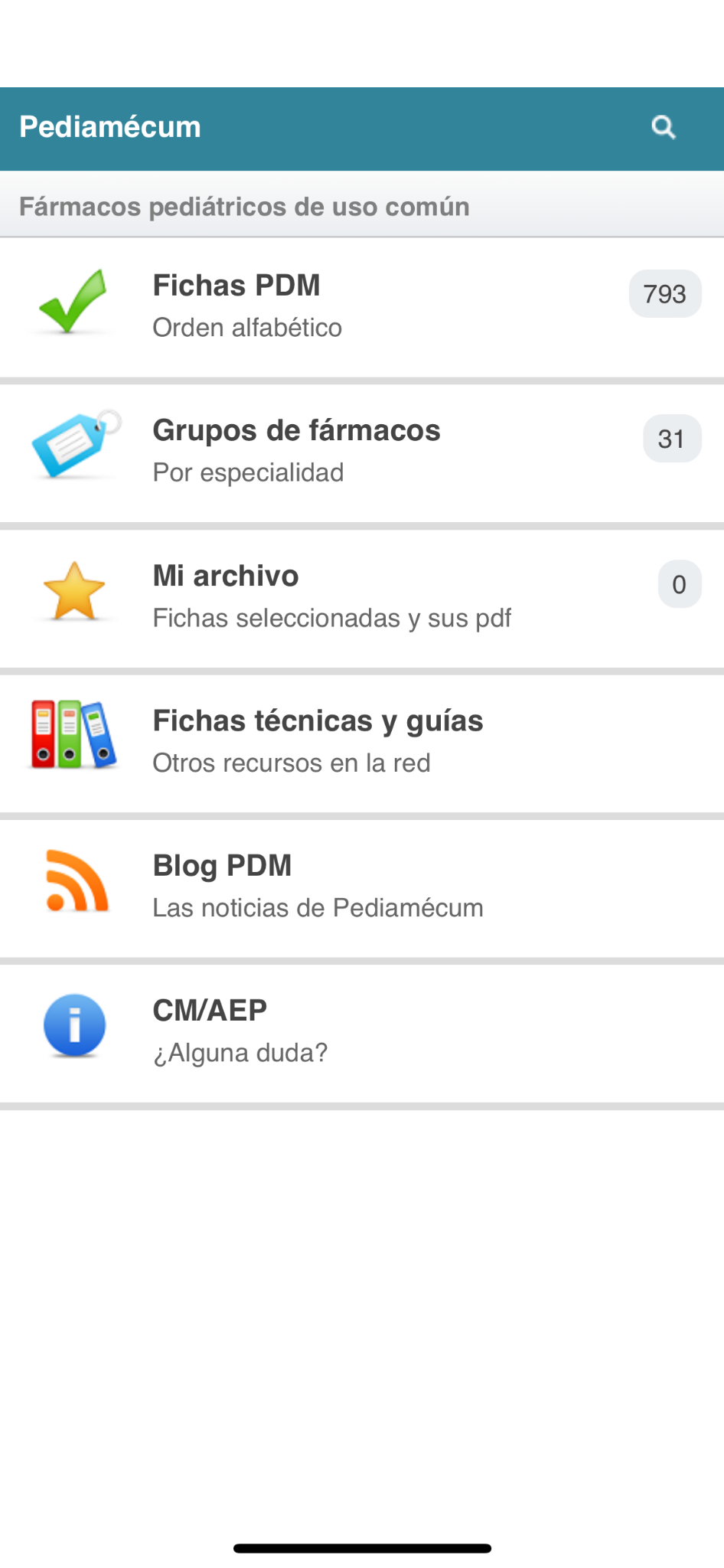 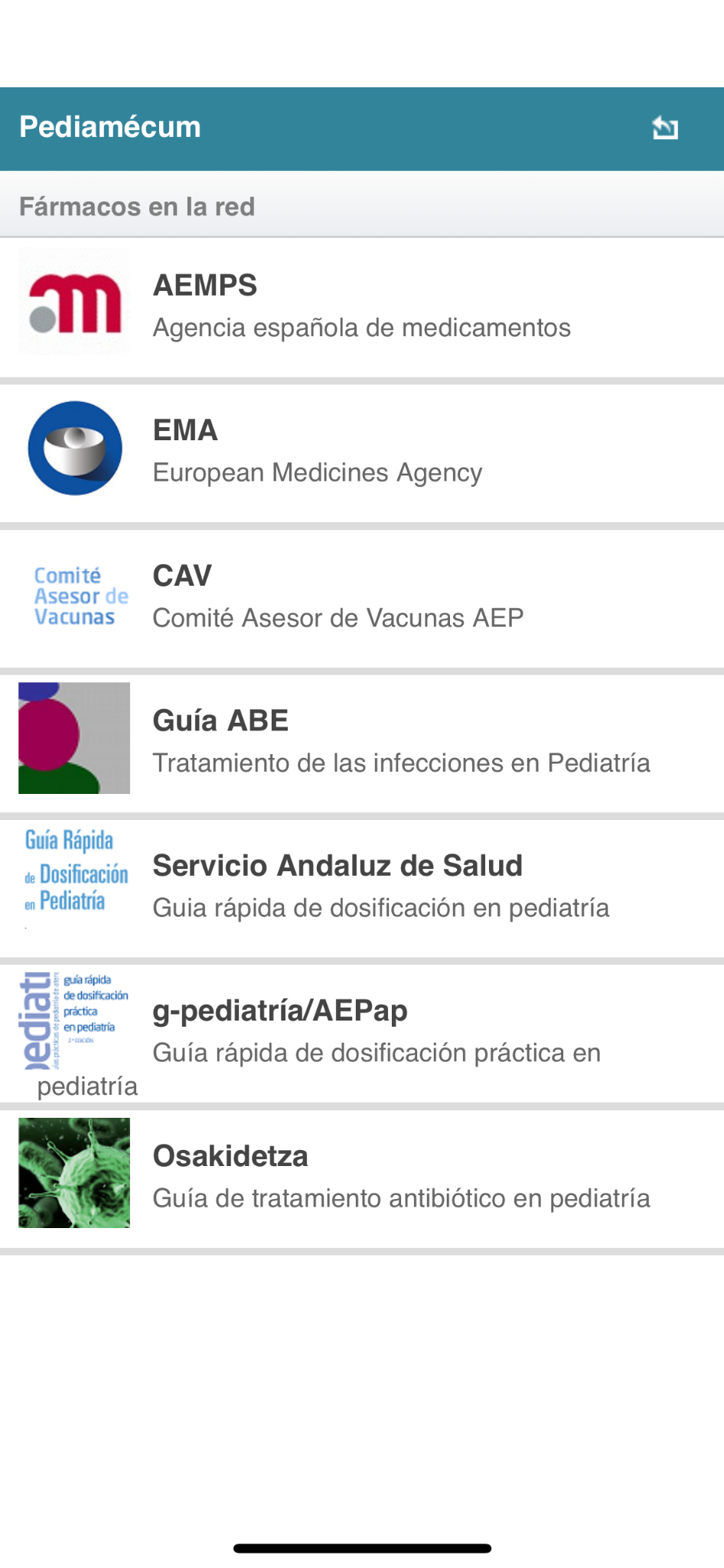 3
Diese Anwendung bietet auch Links zu anderen relevanten Websites und Informationsquellen.
8.1.4 Gesundheitsanwendungen für Neugeborene
8.1.4 Health applications on newborn
Apps für das Stillen
Milk time - timer for nursing:
IOS: https://apps.apple.com/us/app/milk-time-timer-for-nursing/id1092964544 
ANDROID: https://play.google.com/store/apps/details?id=com.mocology.milktime&hl=es&gl=US
8.1.4 Gesundheitsanwendungen für Neugeborene
8.1.4 Health applications on newborn
Milk time - timer for nursing
Diese Anwendung hilft Eltern, das Stillen, die Milchproduktion und das Abpumpen von Milch usw. zu verfolgen. 
Sie ist sowohl für iOS als auch für Android verfügbar.
IOS: https://apps.apple.com/us/app/milk-time-timer-for-nursing/id1092964544

ANDROID: https://play.google.com/store/apps/details?id=com.mocology.milktime&hl=es&gl=U
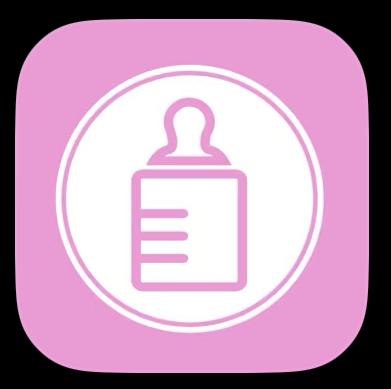 Quelle | Lizenz
8.1.4 Gesundheitsanwendungen für Neugeborene
8.1.4 Health applications on newborn
Milk time - timer for nursing
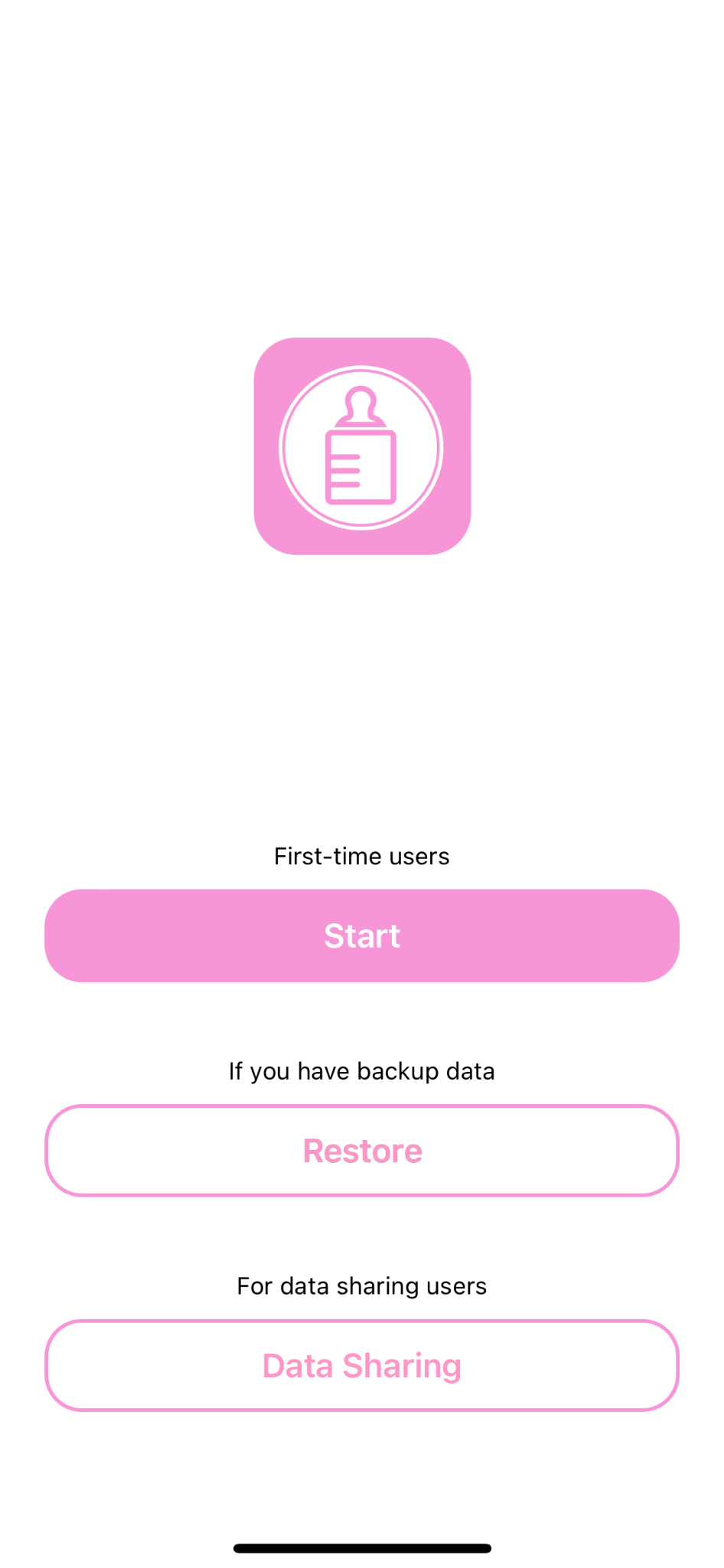 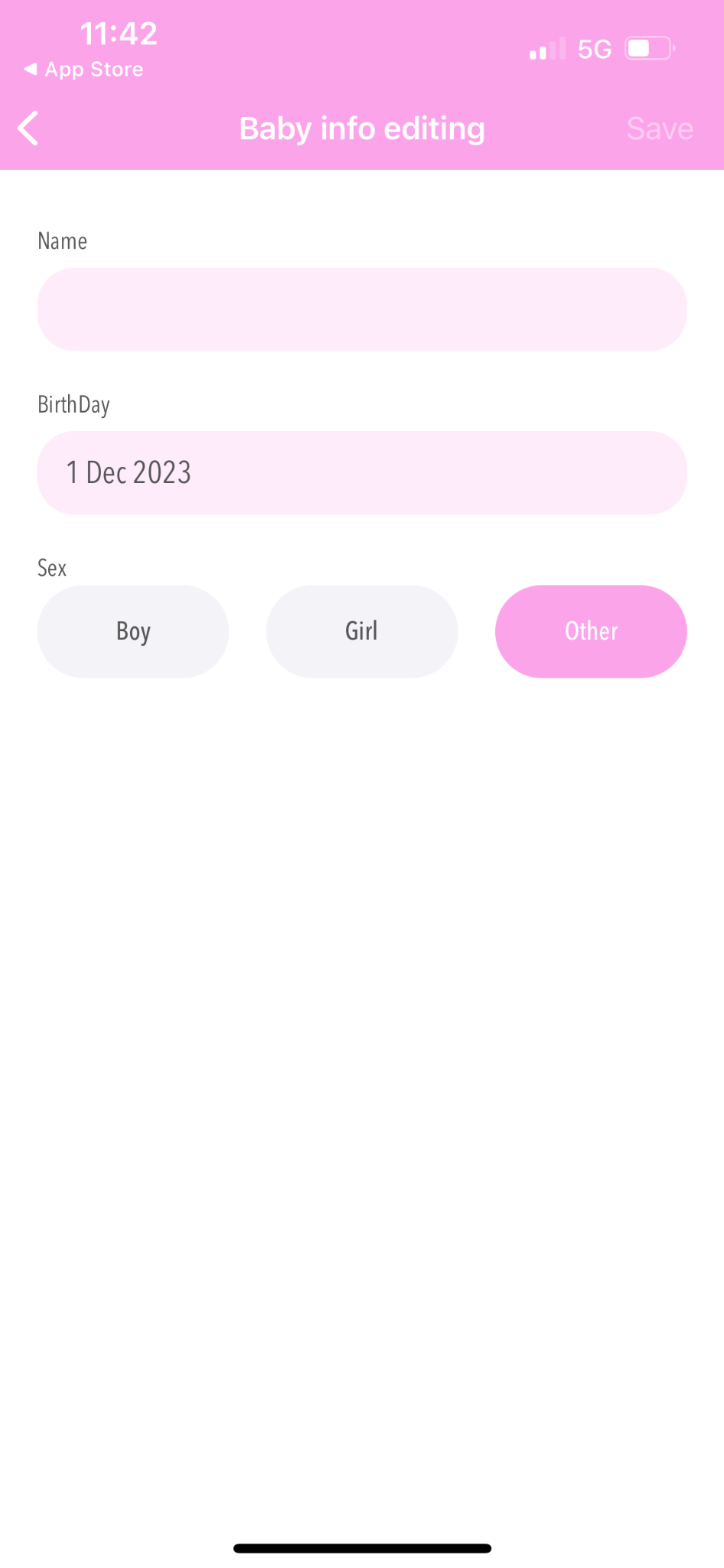 1
Nachdem die Anwendung heruntergeladen wurde, können Sie die Informationen Ihres Babys eingeben.
8.1.4 Gesundheitsanwendungen für Neugeborene
8.1.4 Health applications on newborn
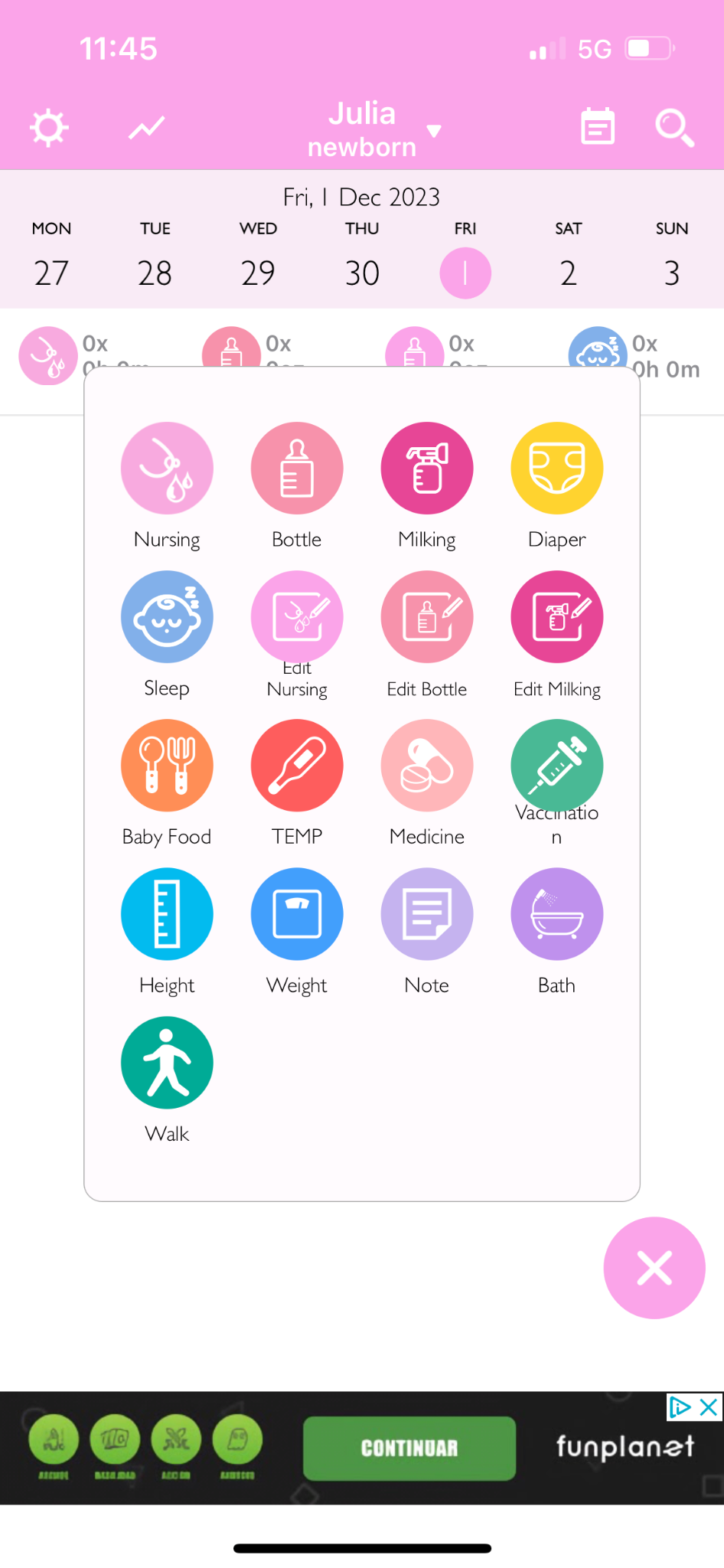 Milk time - timer for nursing
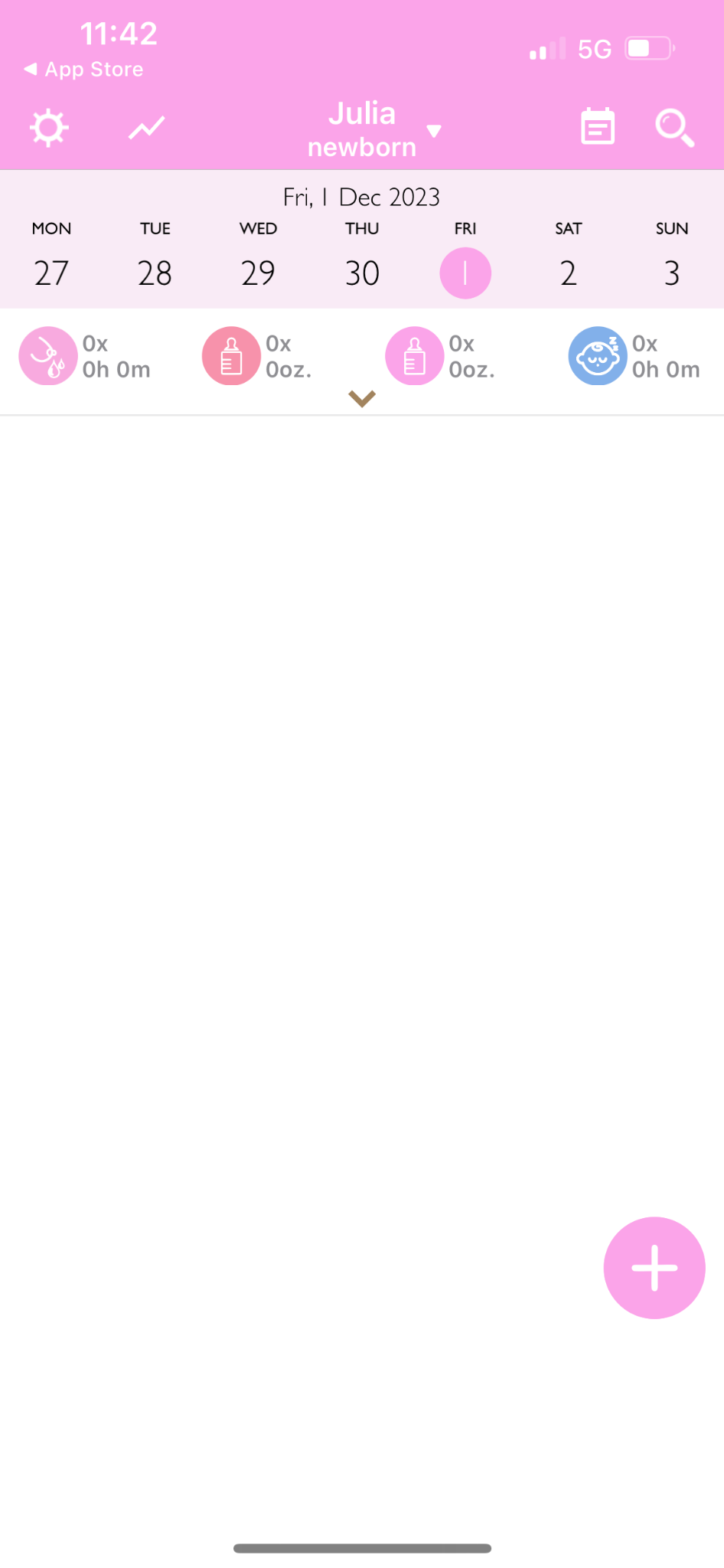 2
Nachdem die Informationen eingetragen wurden, bringt Sie die Anwendung auf ihre Startseite, wo Sie beginnen können, verschiedene Aspekte im Zusammenhang mit Ihrem Baby zu verfolgen.
8.1.4 Gesundheitsanwendungen für Neugeborene
8.1.4 Health applications on newborn
Milk time - timer for nursing
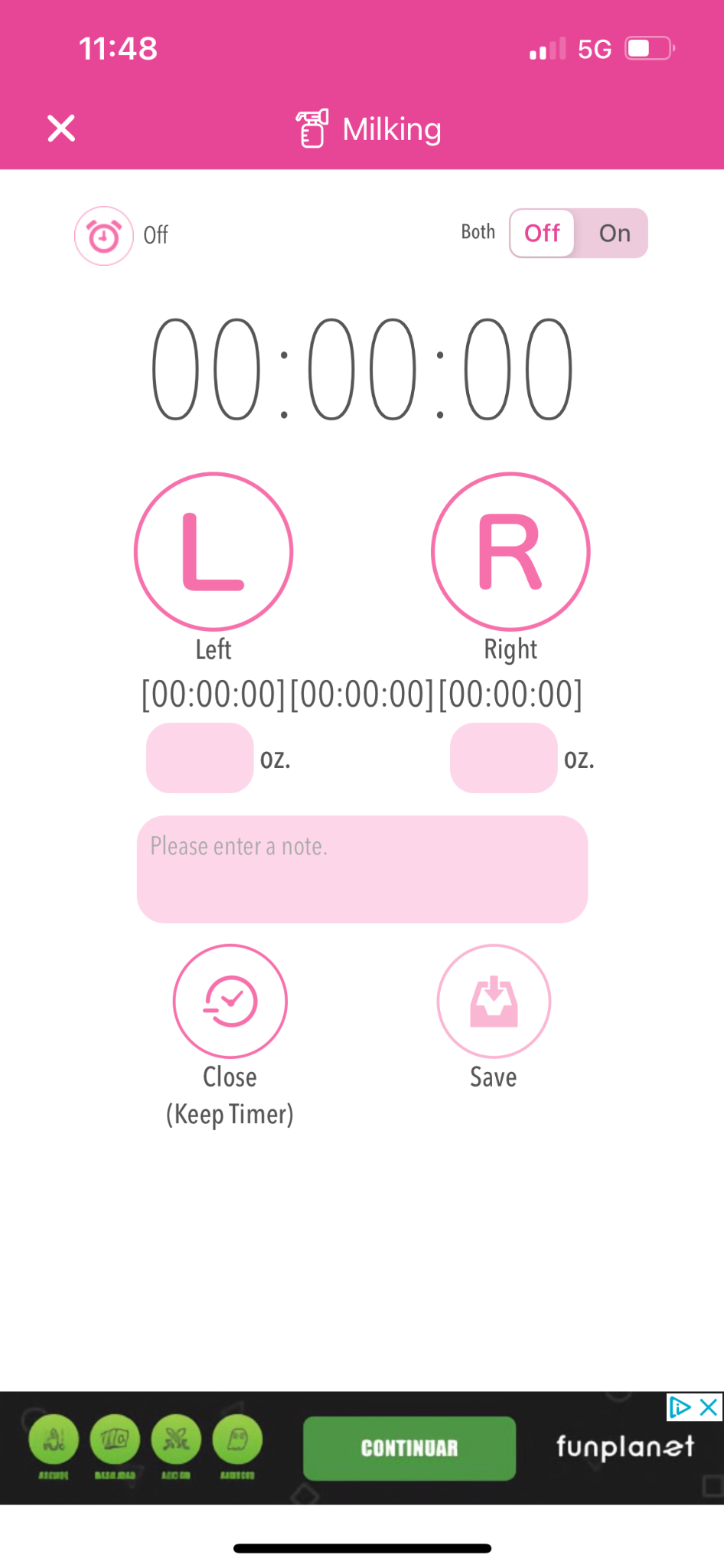 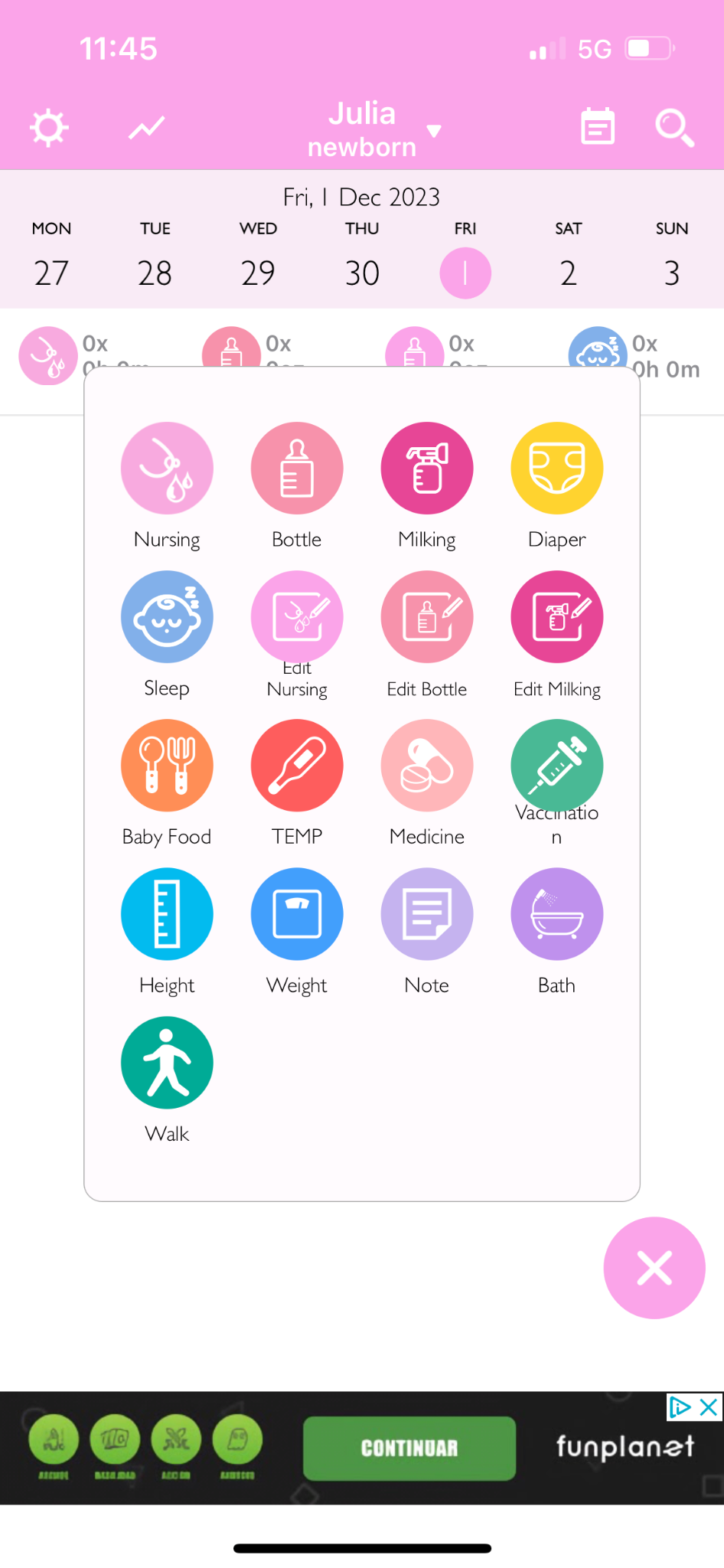 Hier ist ein Beispiel:
Sie klicken auf "Milch abpumpen" und gelangen zu einem anderen Abschnitt, in dem Sie die neuen Tracking-Informationen registrieren können.
Sie registrieren die neuen Informationen.
Sie wiederholen den gleichen Prozess mit allen anderen Abschnitten.
8.1.4 Gesundheitsanwendungen für Neugeborene
8.1.4 Health applications on newborn
Apps für das Füttern
BLWMeals: How to Start Solids:

IOS: https://apps.apple.com/hn/app/blw-meals-how-to-start-solids/id1540196240 
ANDROID: https://play.google.com/store/apps/details?id=com.n51951dd8177.app&hl=en_US
8.1.4 Gesundheitsanwendungen für Neugeborene
8.1.4 Health applications on newborn
BLWMeals: How to Start Solids
Mit dieser Anwendung lernen Eltern, wie sie eine Vielzahl von Lebensmitteln für Babys sicher zubereiten und sie an feste Nahrung heranführen können.
Sie ist für sowohl iOS als auch Android verfügbar.
IOS: https://apps.apple.com/hn/app/blw-meals-how-to-start-solids/id1540196240

ANDROID: https://play.google.com/store/apps/details?id=com.n51951dd8177.app&hl=en_US
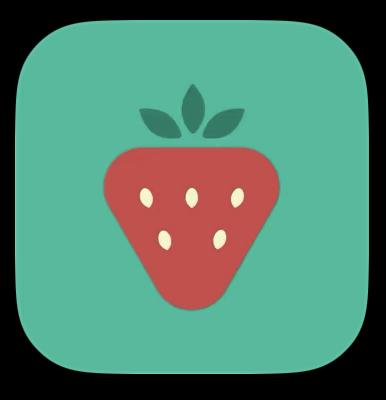 Quelle | Lizenz
8.1.4 Gesundheitsanwendungen für Neugeborene
8.1.4 Health applications on newborn
BLWMeals: How to Start Solids
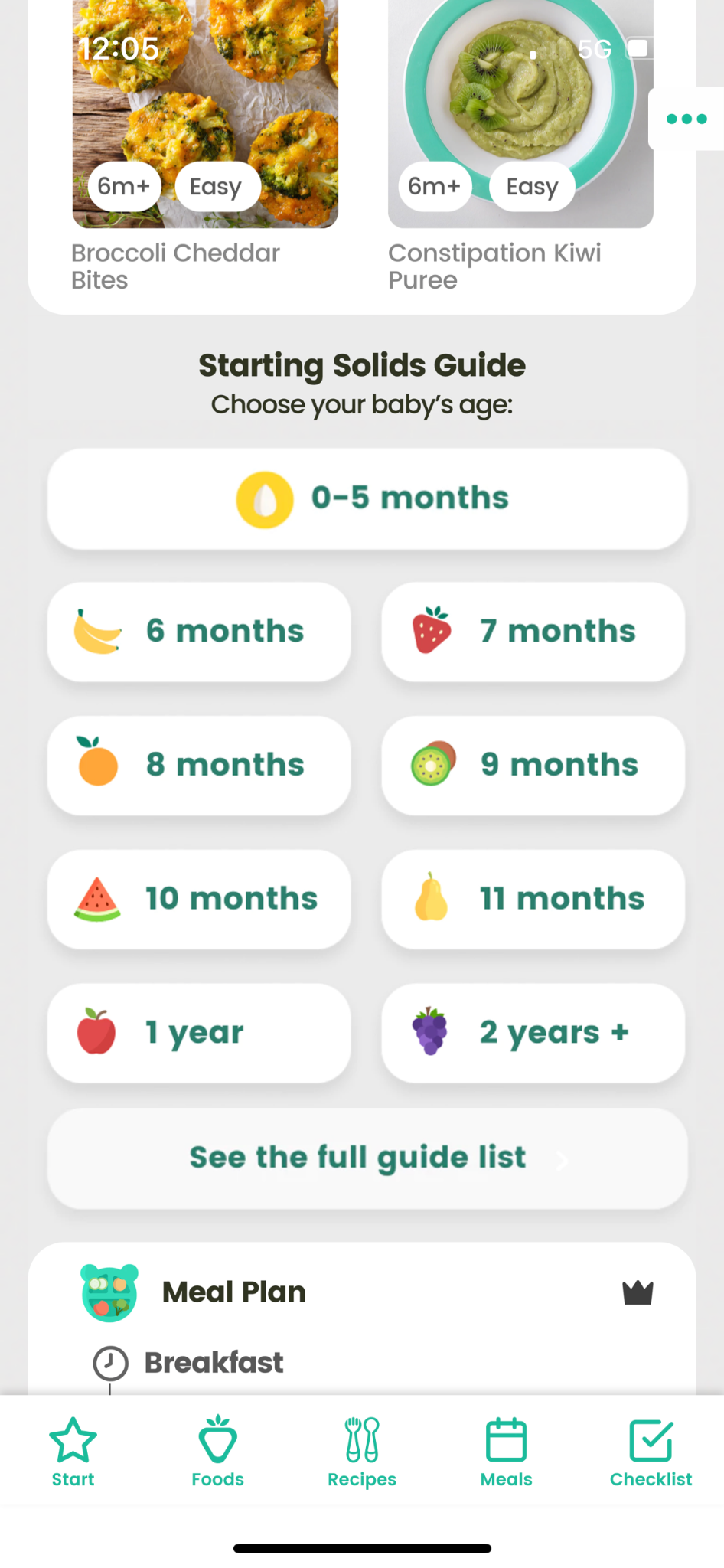 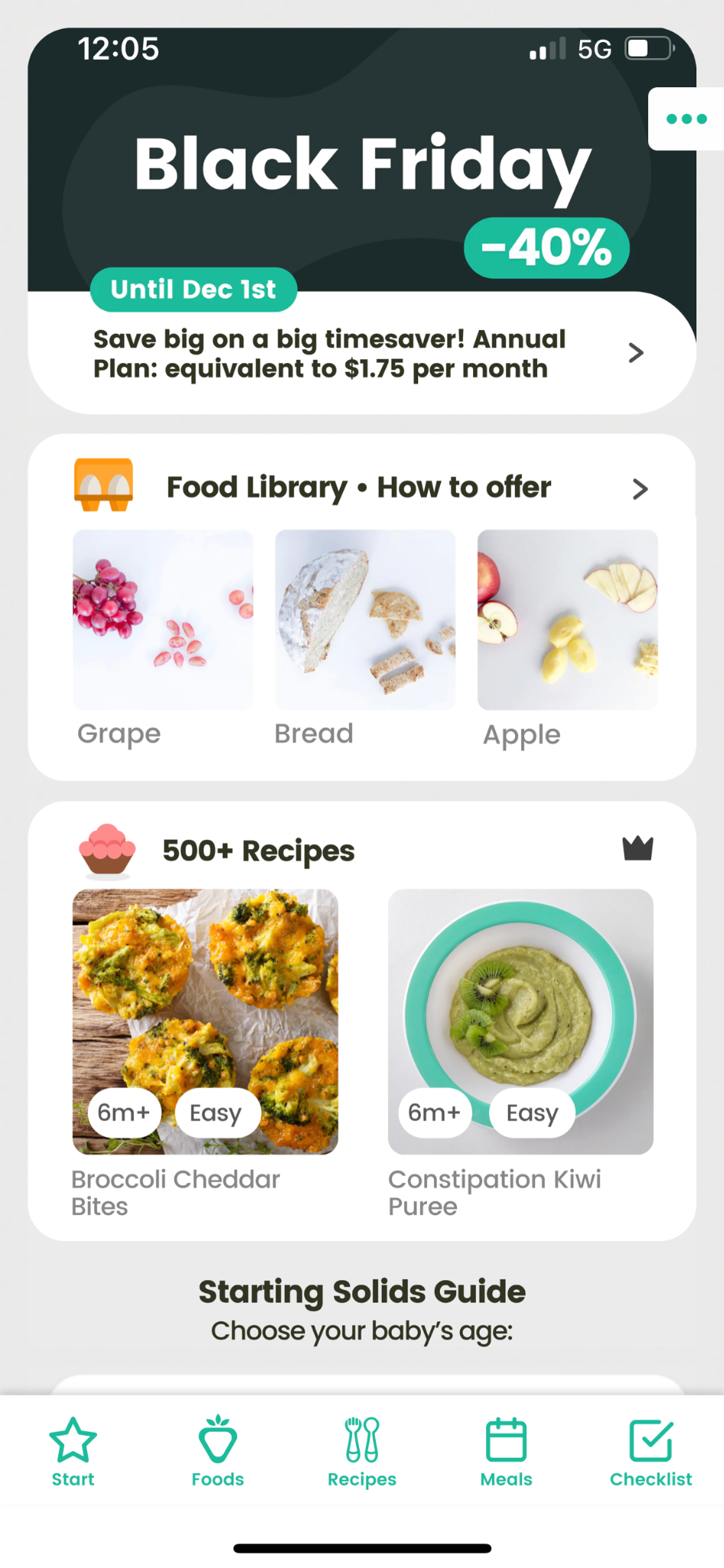 1
Nachdem Sie die App heruntergeladen und alle Nutzungsbedingungen akzeptiert haben, gelangen Sie zum Hauptbildschirm. Ein wichtiger Bestandteil dieser Anwendung ist, dass sie Informationen über die Lebensmittel bereitstellt, die in verschiedenen Altersstufen in die Ernährung Ihres Babys eingeführt werden sollten.
8.1.4 Gesundheitsanwendungen für Neugeborene
8.1.4 Health applications on newborn
BLWMeals: How to Start Solids
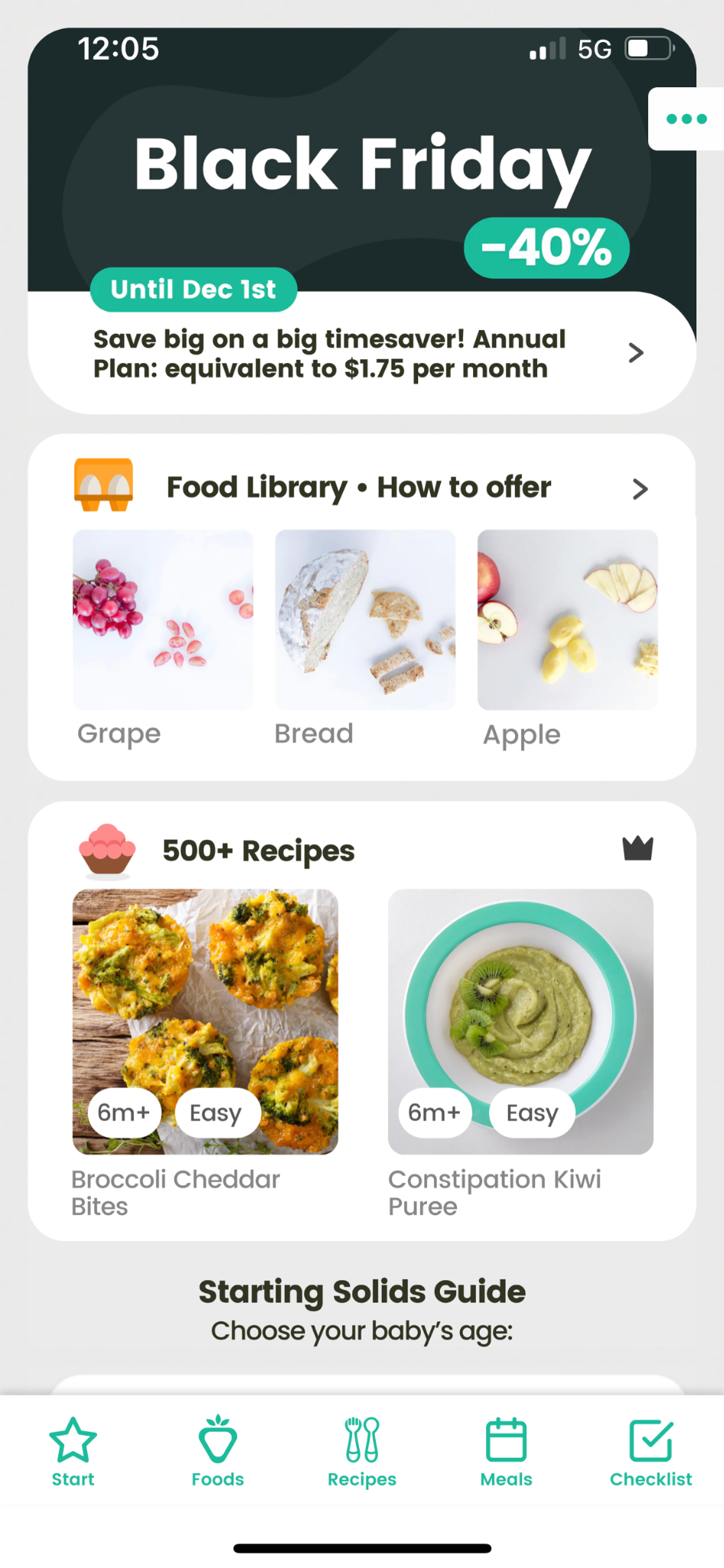 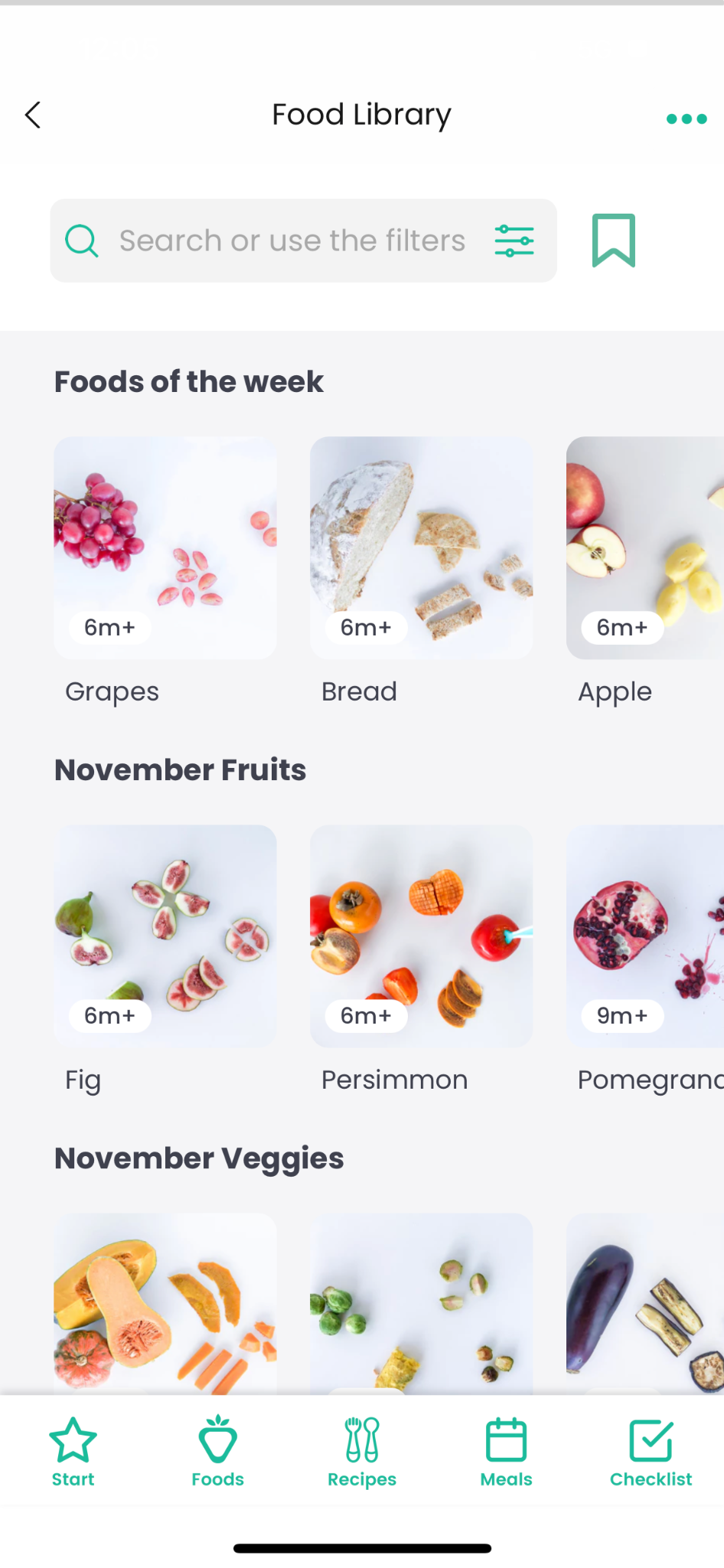 2
Die App bietet auch eine Liste von Lebensmitteln und gibt Ihnen Ideen für Rezepte, die für Ihr Baby geeignet sind.
Evaluation Questionnaire
Referenzen und weiterführende Literatur
KidsHealth.Parents.BreastfeedingvsFormula Feeding. 2018. https://kidshealth.org/en/parents/breast-bottle-feeding.html
Younger, J., y Noble, L. (2022). Policy Statement: Breastfeeding and the Use of Human Milk. American Academy of Pediatrics, 150(1). https://doi.org/10.1542/peds.2022-057988
World Health Organisation. Premature births. https://www.who.int/news-room/fact-sheets/detail/preterm-birth
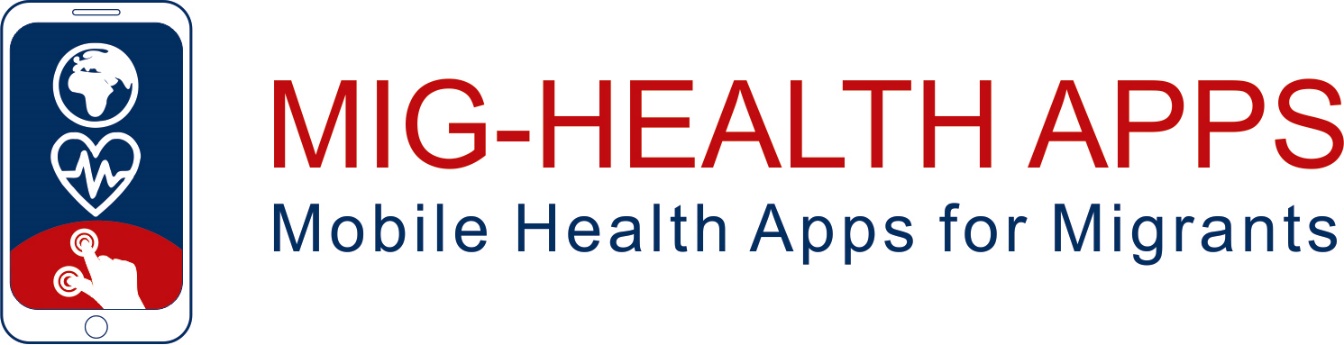 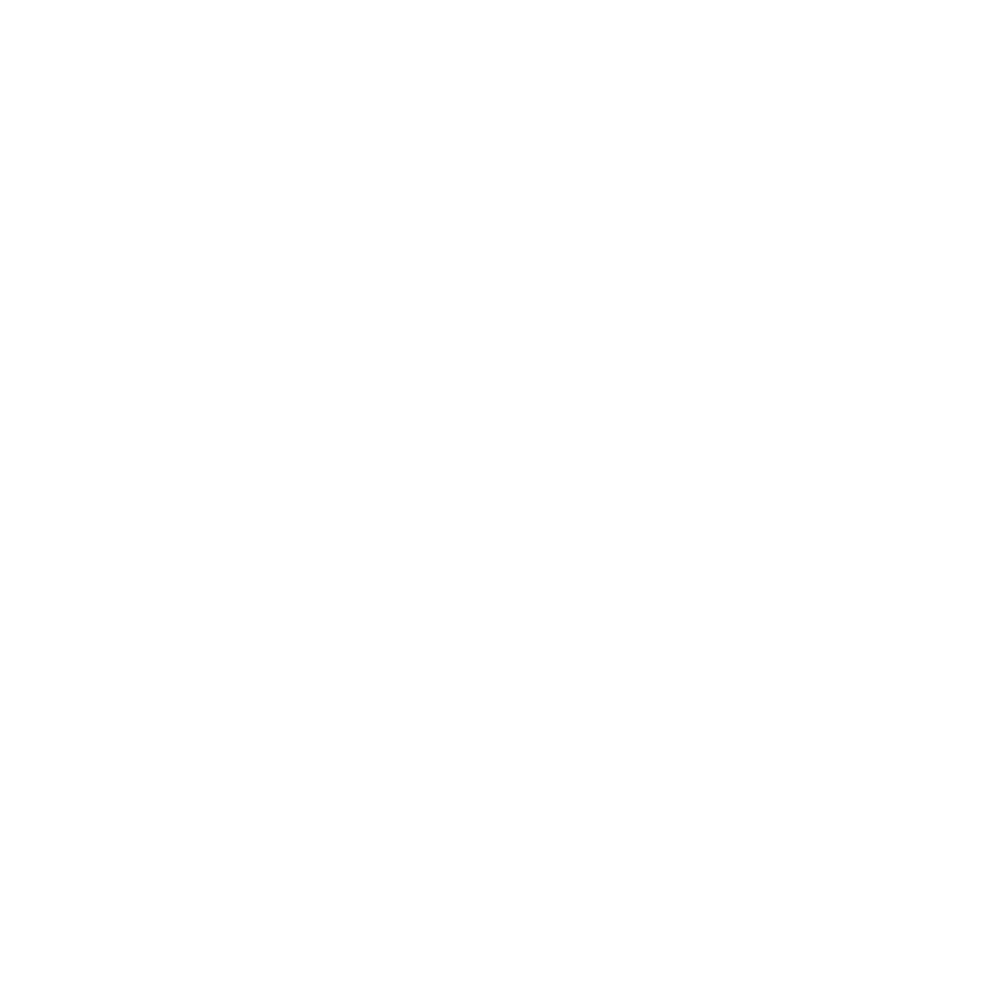 Glückwunsch!
Sie haben die Unterrichtseinheit dieses Moduls abgeschlossen!
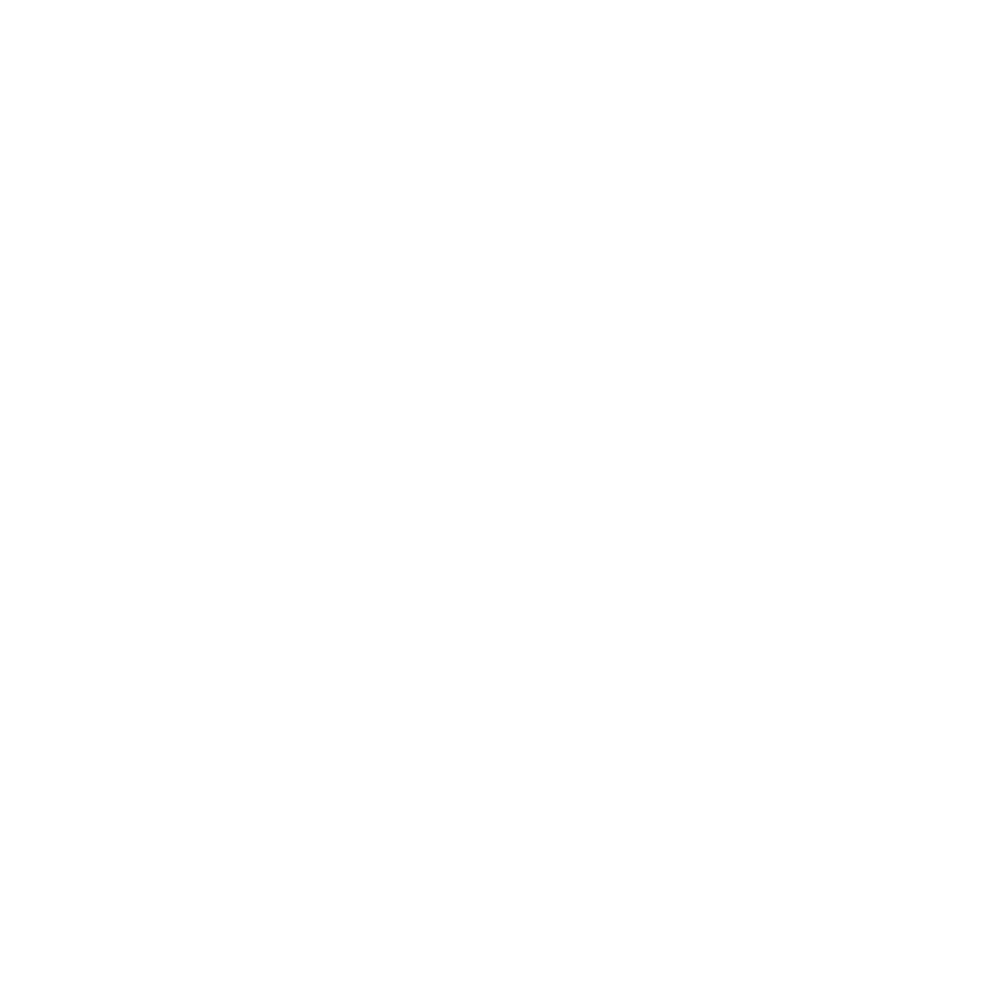 Von der Europäischen Union finanziert. Die geäußerten Ansichten und Meinungen entsprechen jedoch ausschließlich denen des Autors bzw. der Autoren und spiegeln nicht zwingend die der Europäischen Union oder der Europäischen Exekutivagentur für Bildung und Kultur (EACEA) wider. Weder die Europäische Union noch die EACEA können dafür verantwortlich gemacht werden.
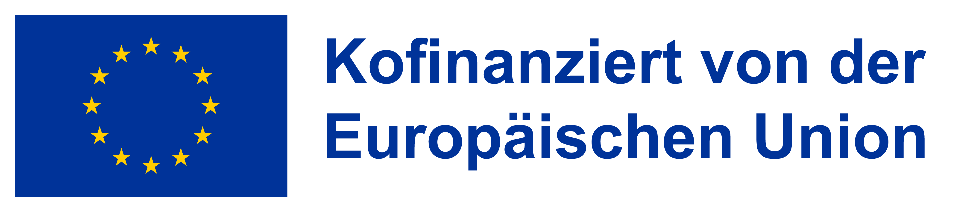